[Speaker Notes: This is the Pre-Title Screen. 
Please do not place any content on this screen.]
What‘s new with 
Microsoft Search
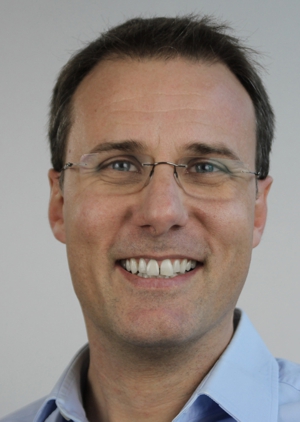 Markus Hintner
SharePoint MCM, Austria
@MarkusHintner
markus@hintner.cc
[Speaker Notes: To add your image, first delete the place holder image as shown in the white box.Then insert your picture and scale it to be bigger than the size of the white box shown.Finally, right click on your image and select ‘Send to back’ – your image should now be framed correctly.]
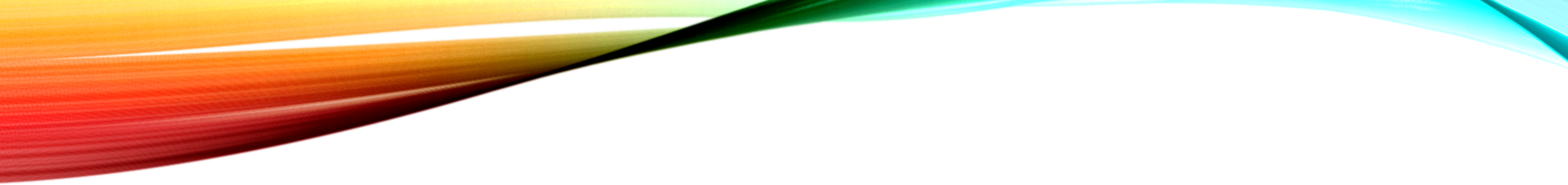 Agenda
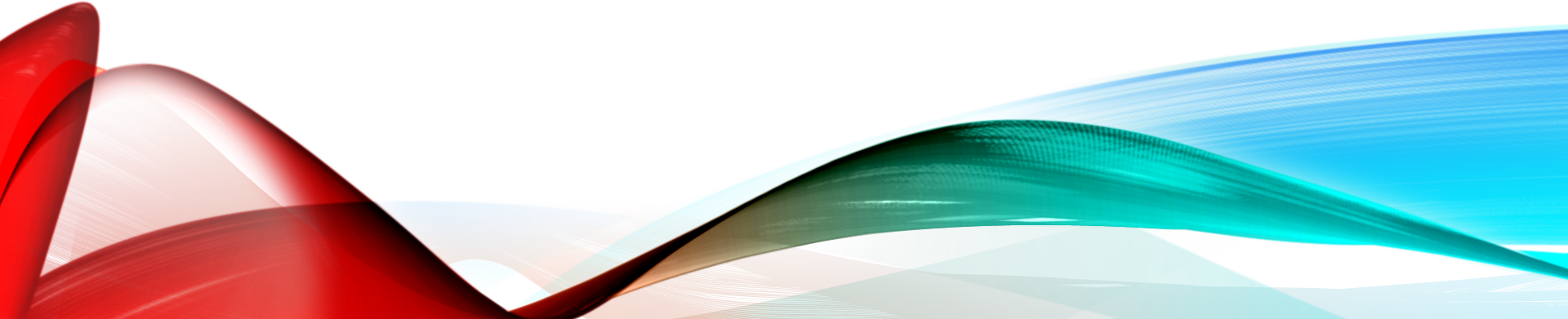 Microsoft Search - Current State
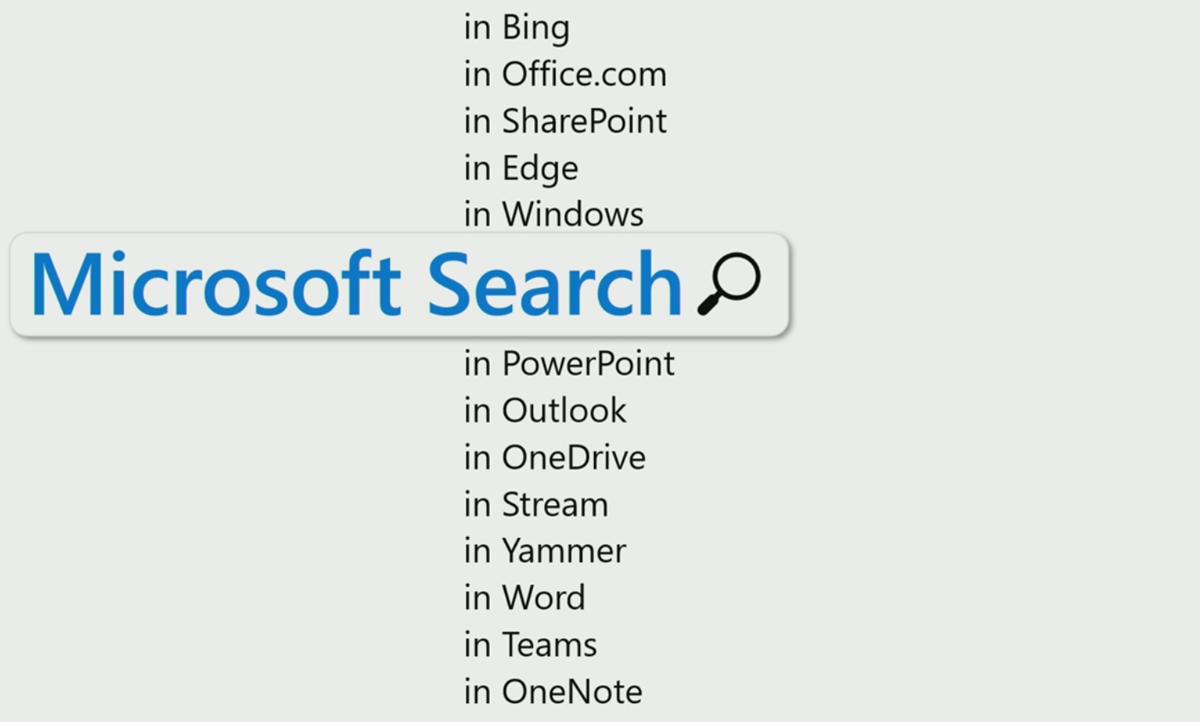 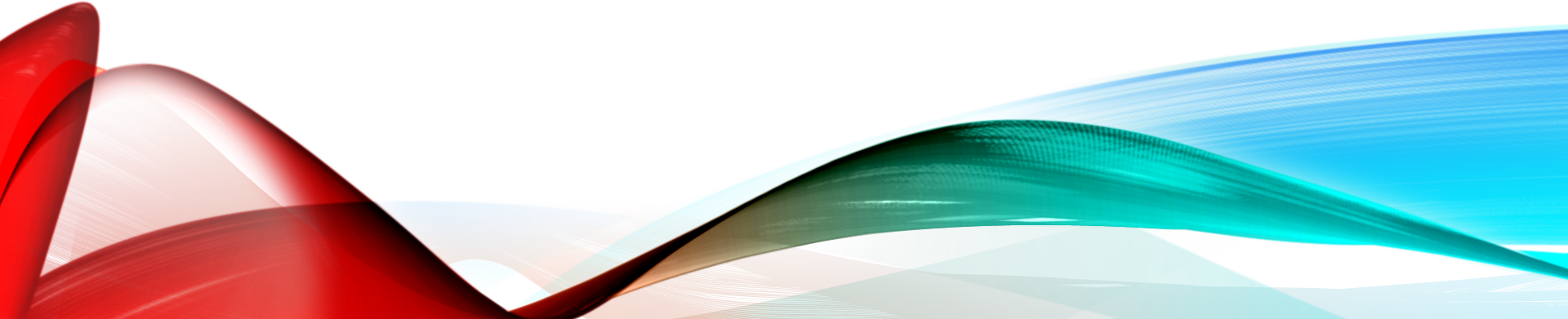 Announced in May 2019
Microsoft Search available in Bing
Microsoft Search available in Office.com
Microsoft Search available in SharePoint mobile
Microsoft Search available in Outlook mobile
Microsoft Search available in Office Clients and Online
OneDrive (web)
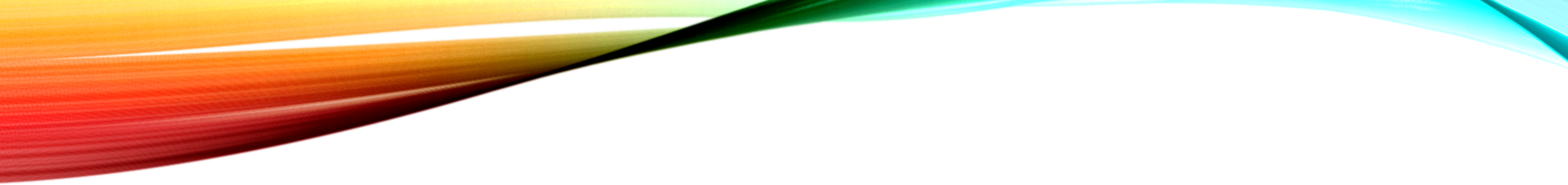 DEMO
Microsoft Search
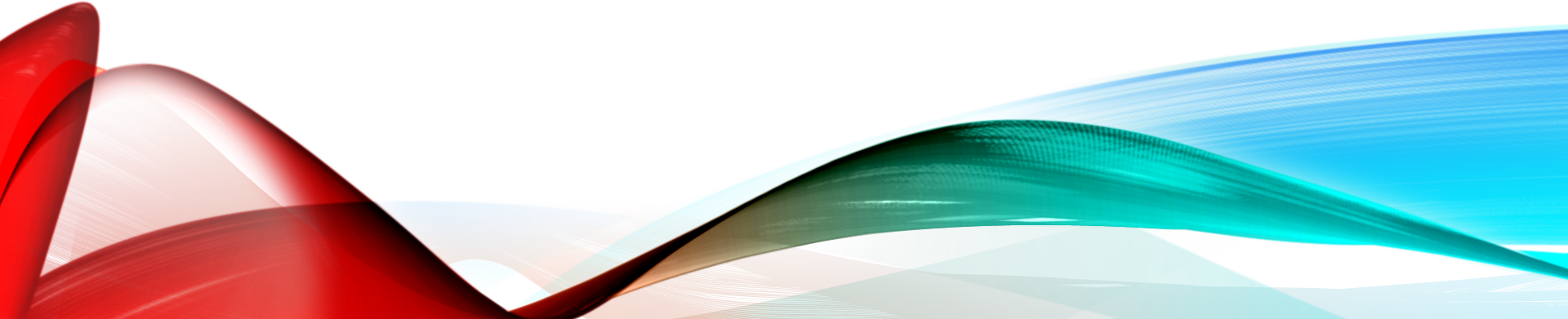 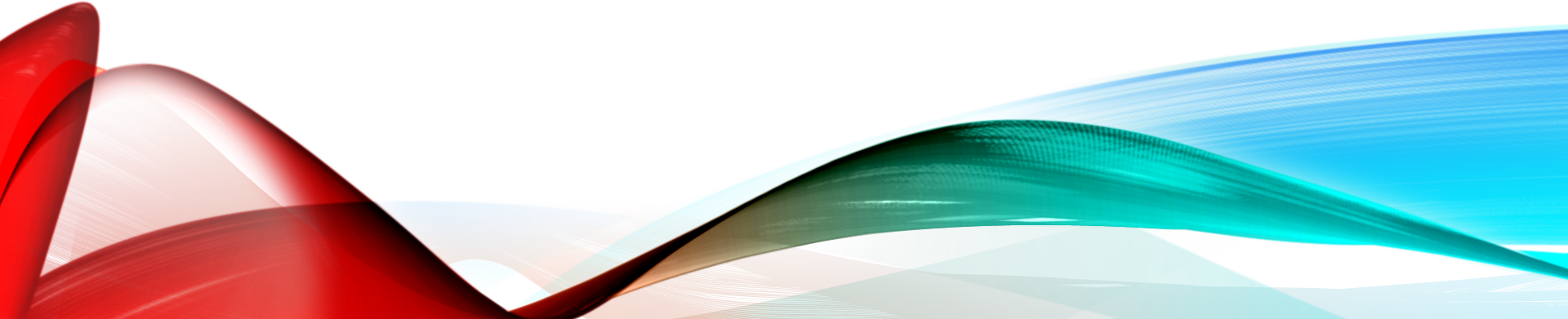 Project Cortex
Project Cortex
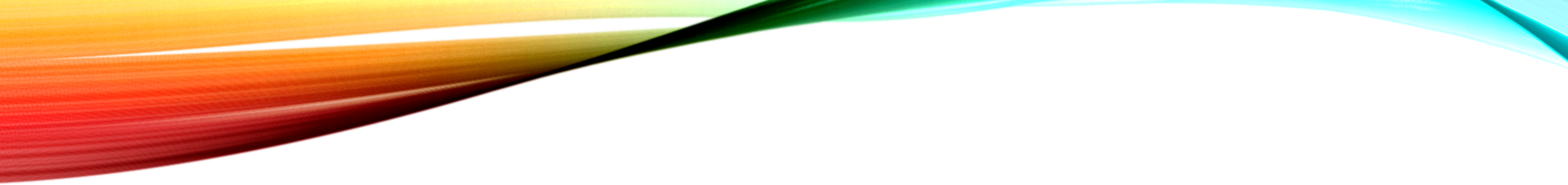 DEMO
Combine Data and AI
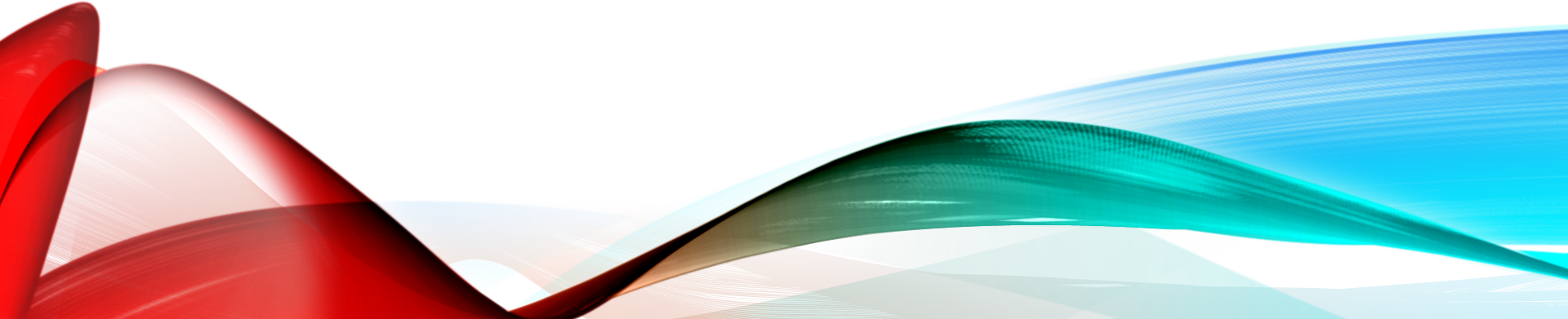 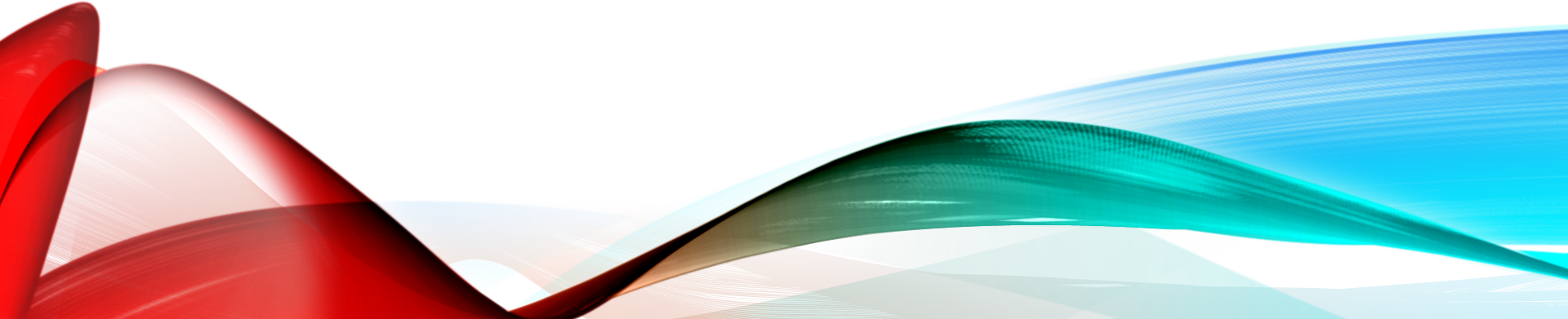 How does it work?
Project Cortex applies AI to reason over an organization’s structured and unstructured content, recognizing content types, extracting important information, and automatically organizing it into topics.
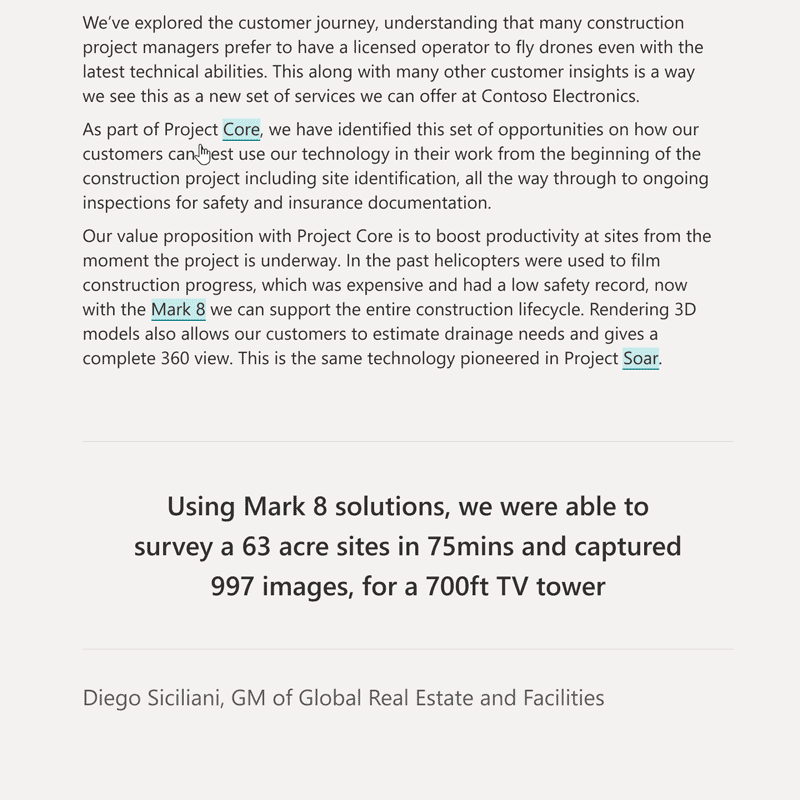 Result
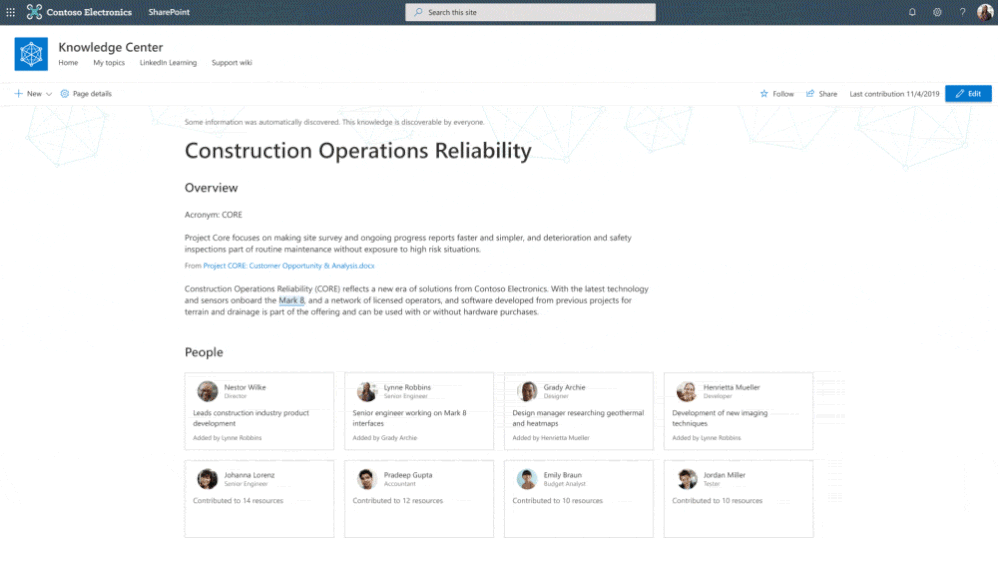 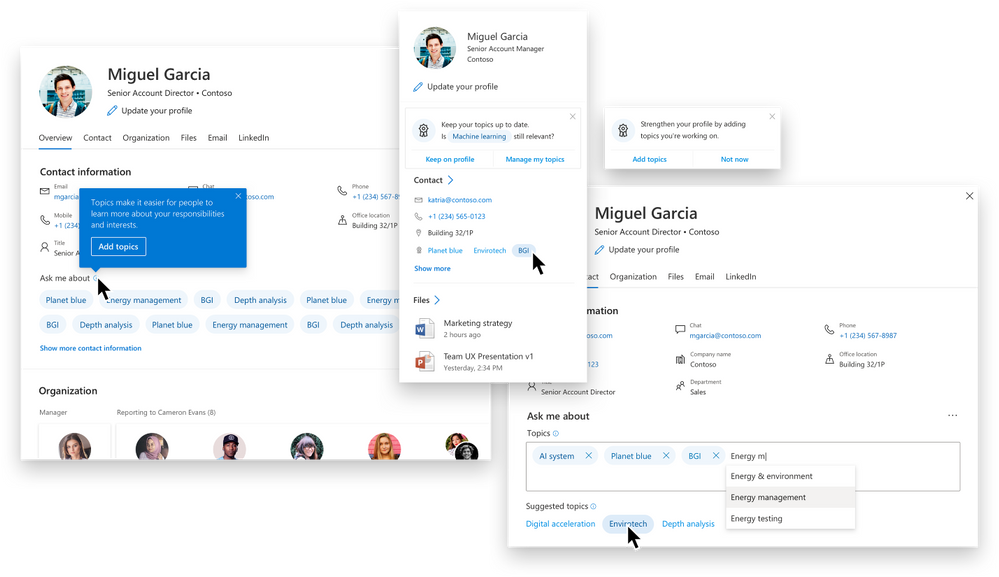 People Cards
Topic Pages
Knowledge Center
Use Machine Teaching With AI Builder
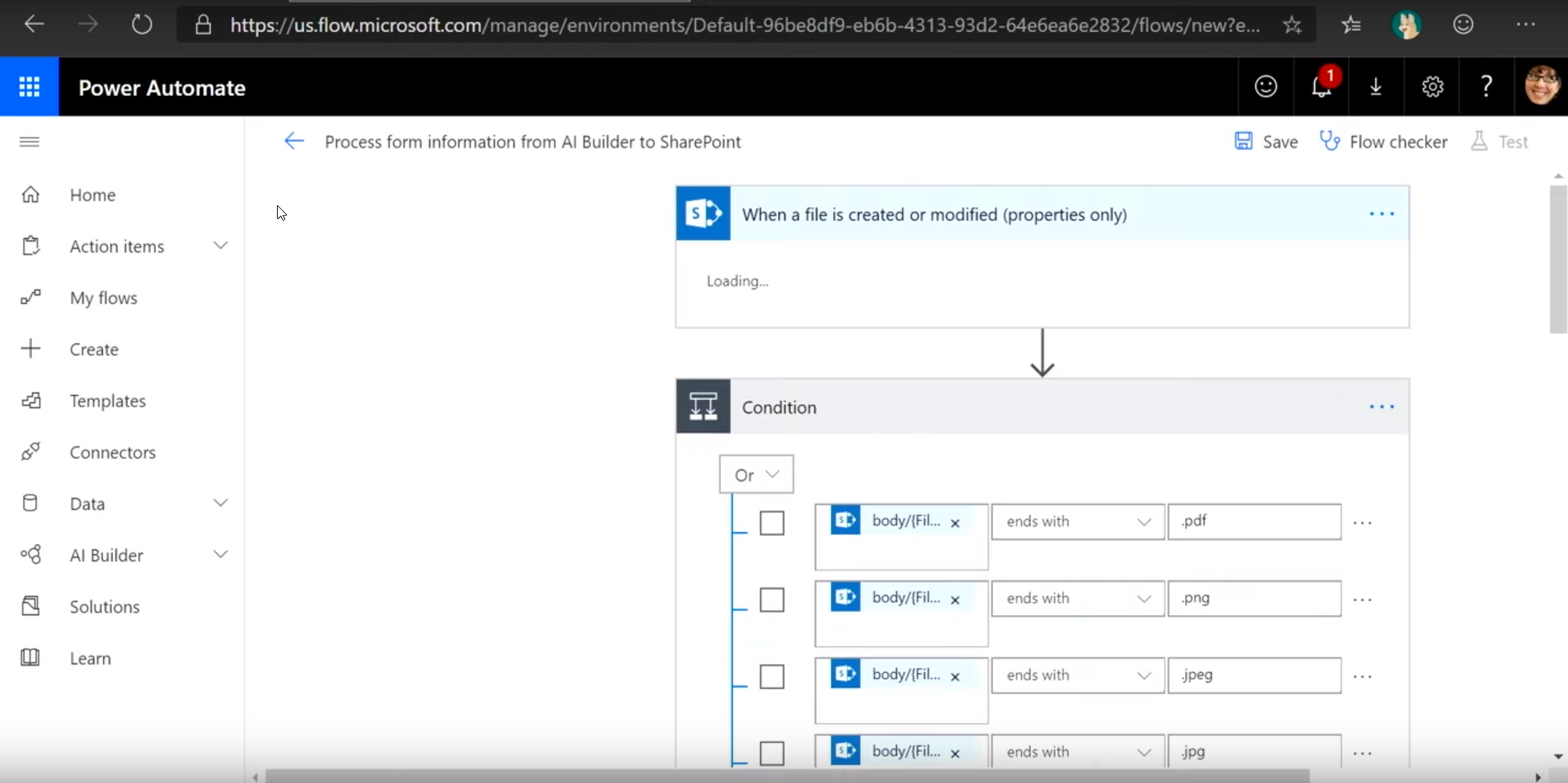 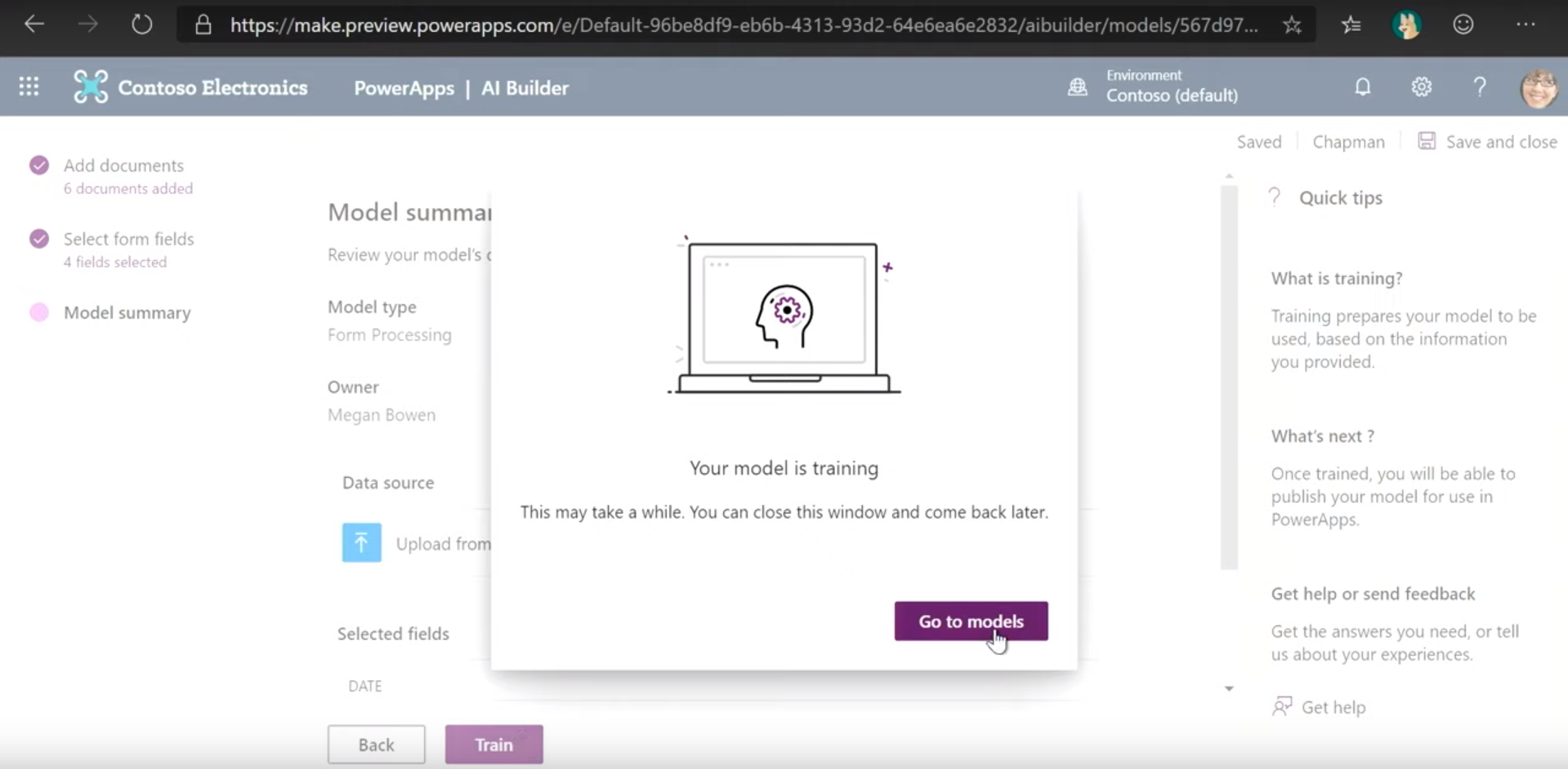 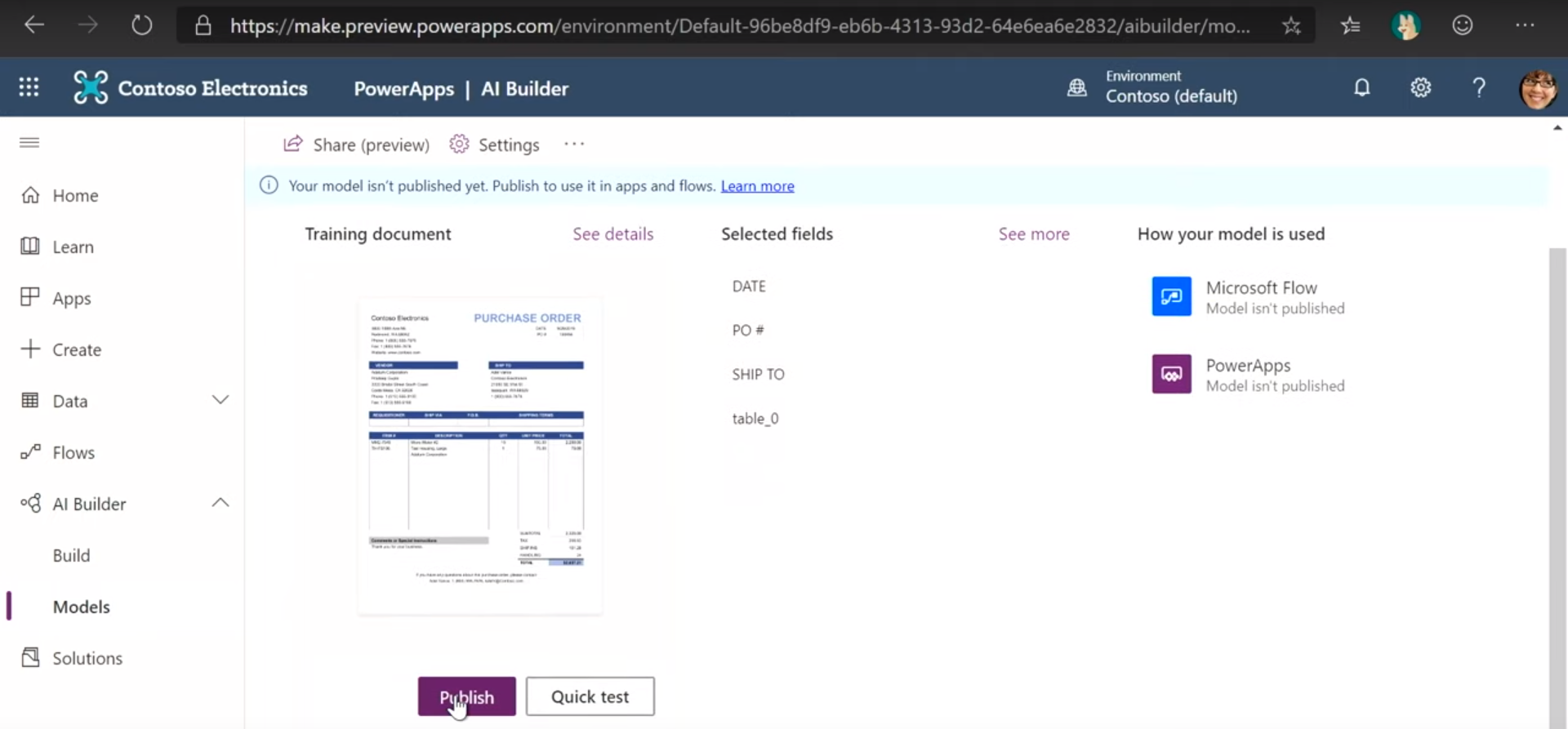 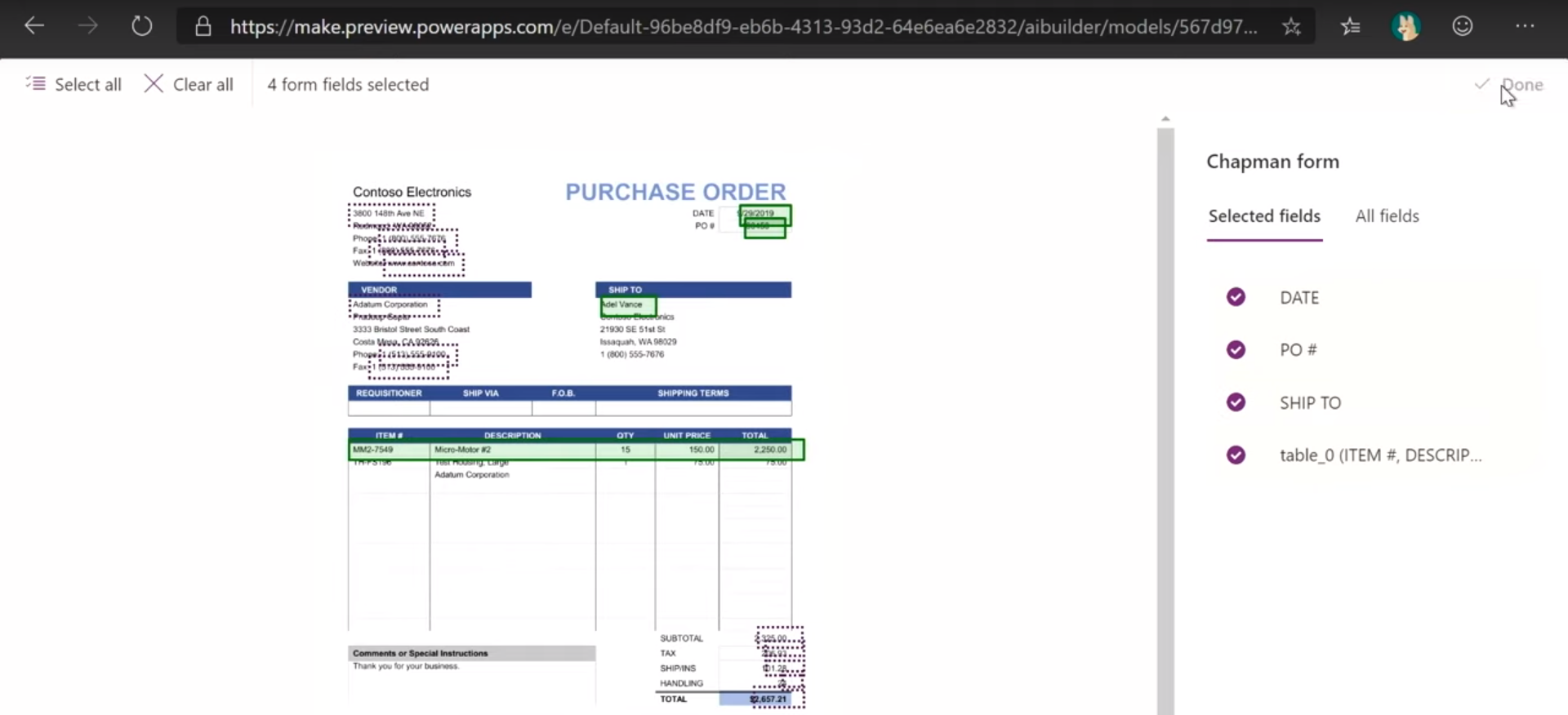 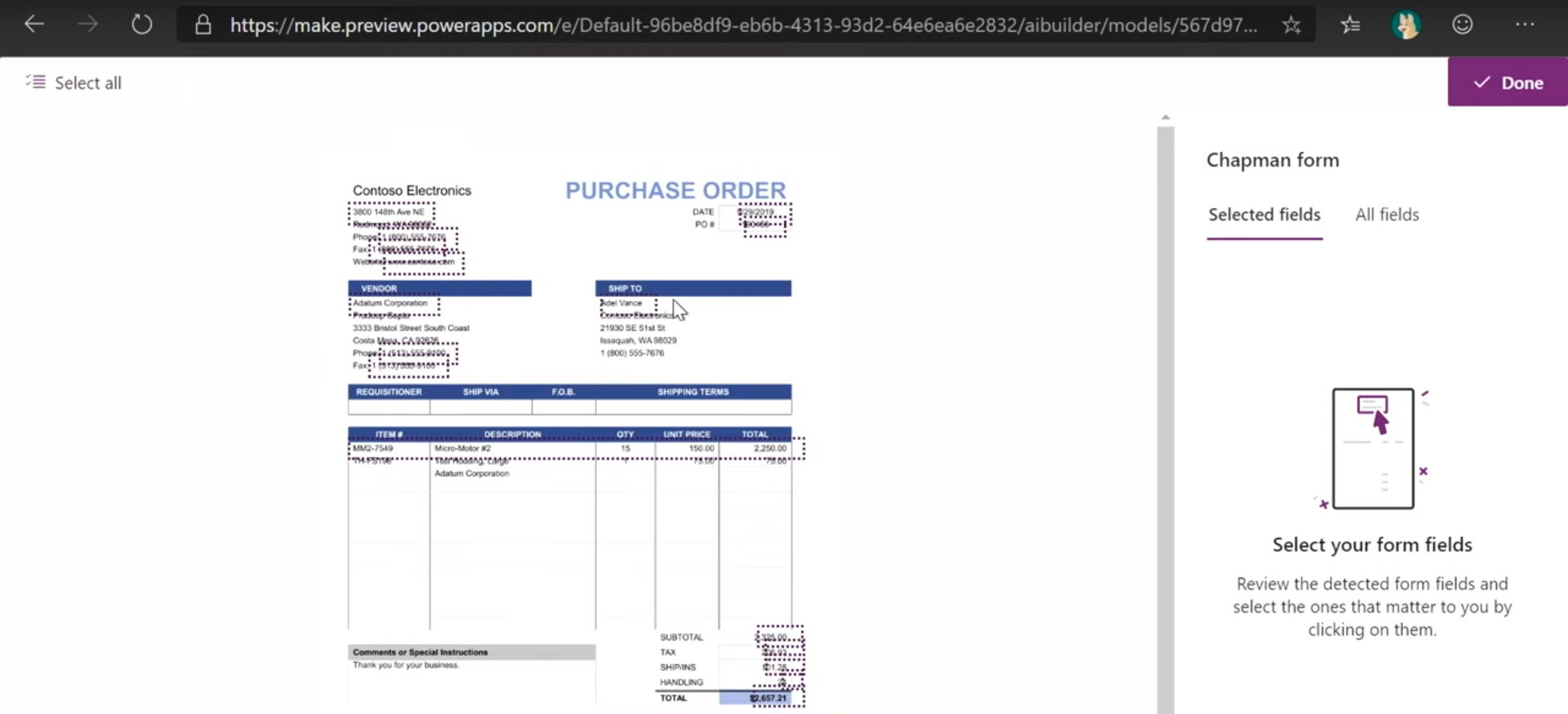 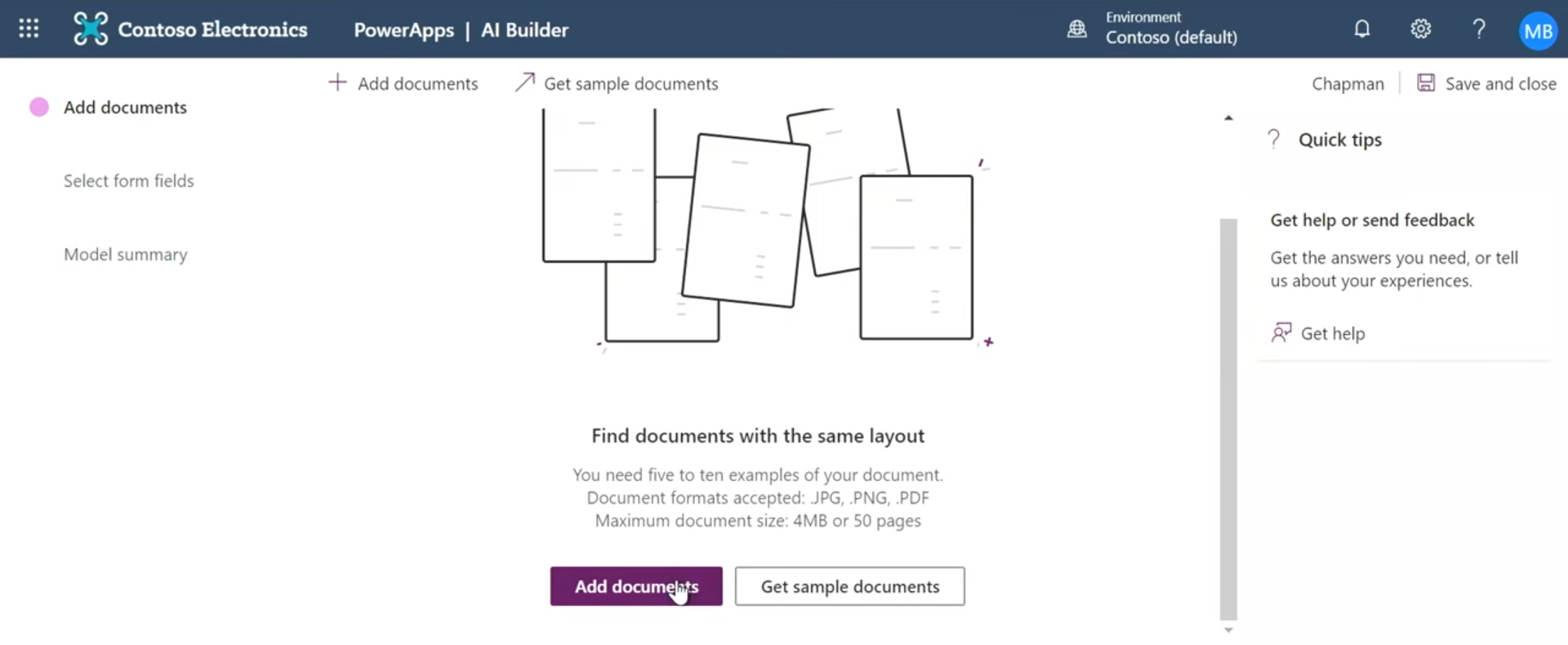 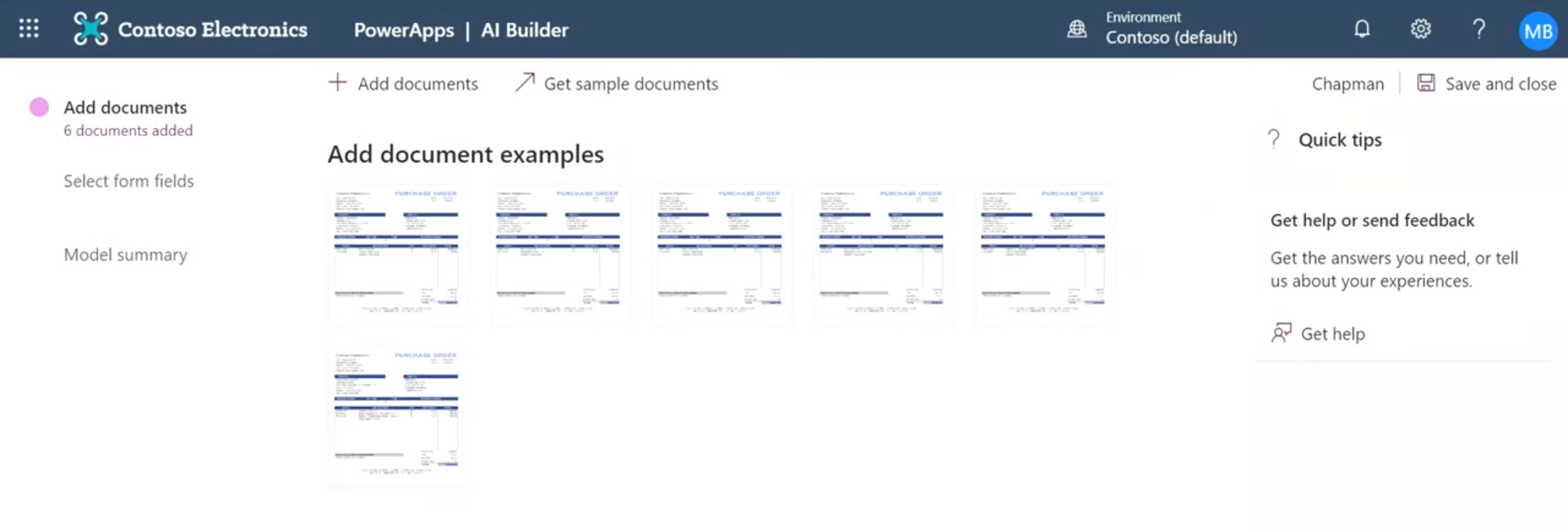 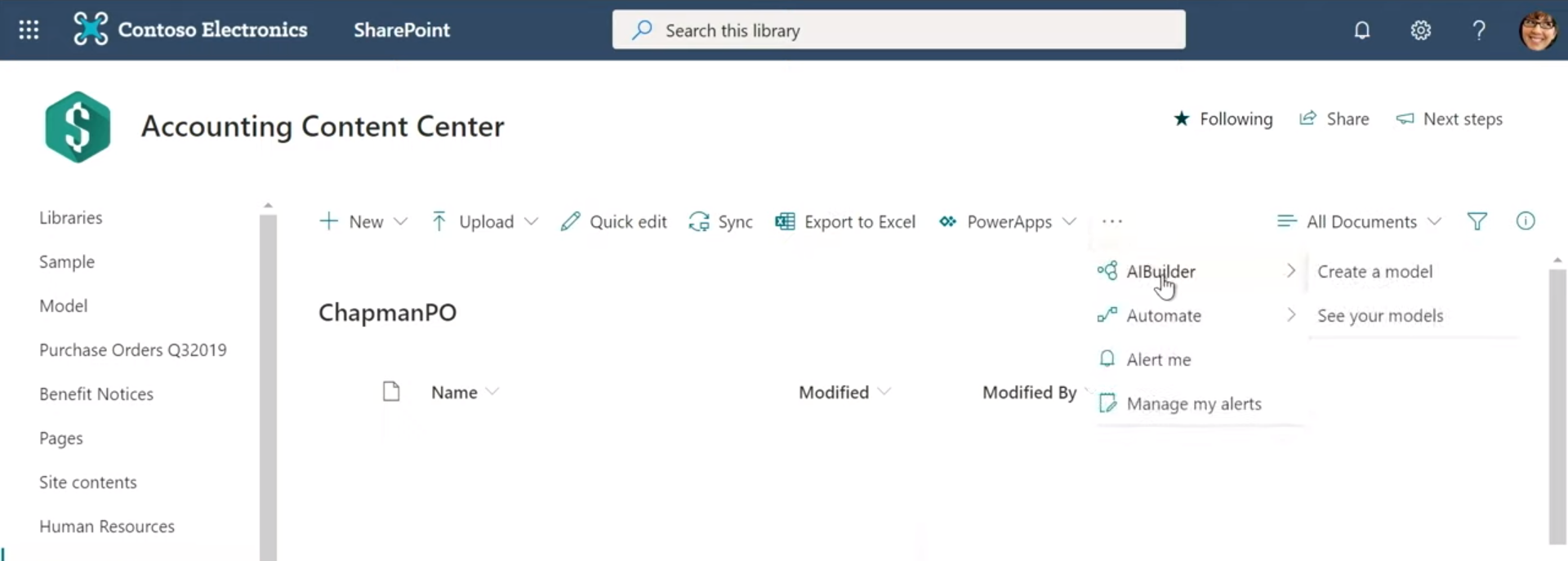 Project Cortex
Currently in private preview
GA expected in HY 1/2020
Sign up at aka.ms/ProjectCortex
Microsoft Graph Search API
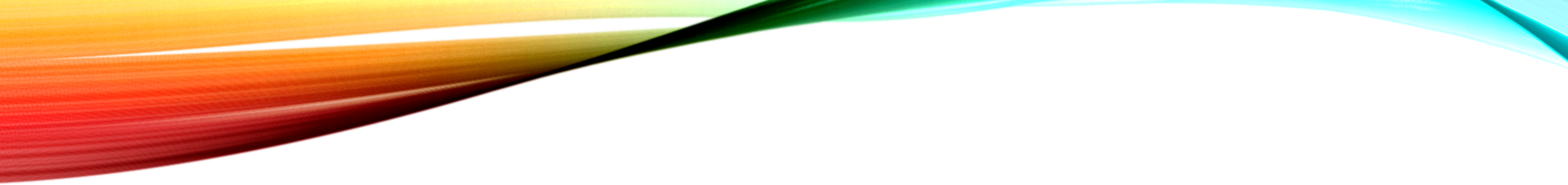 Microsoft Graph Search API
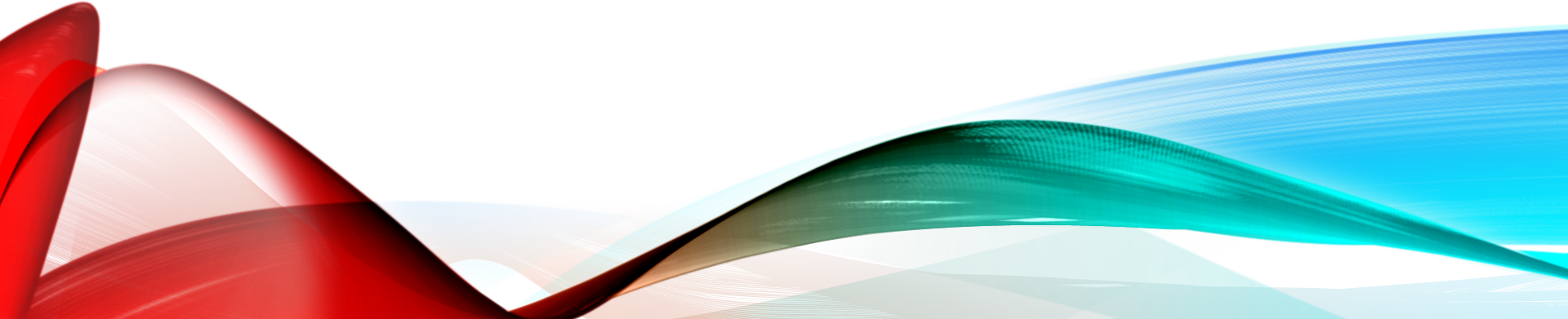 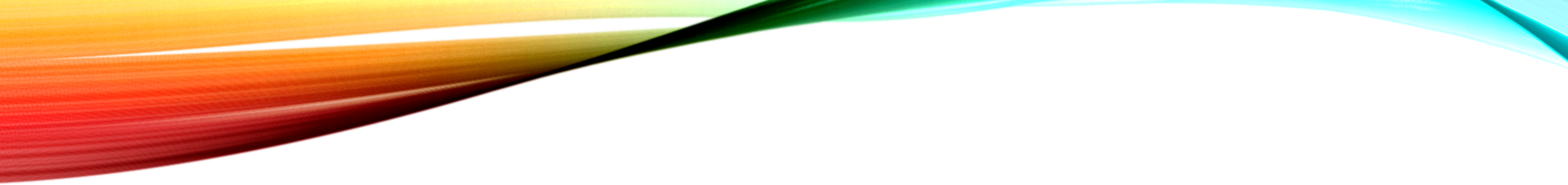 DEMO
Search API
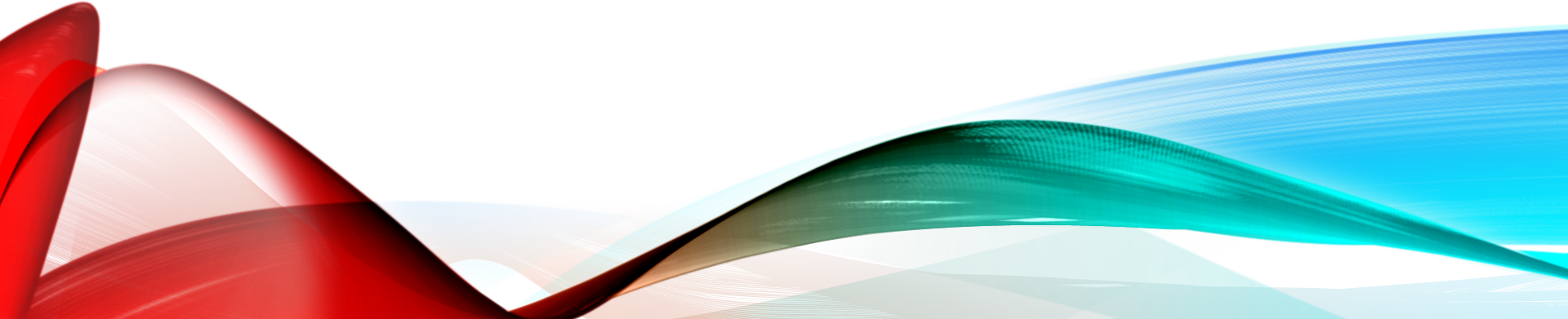 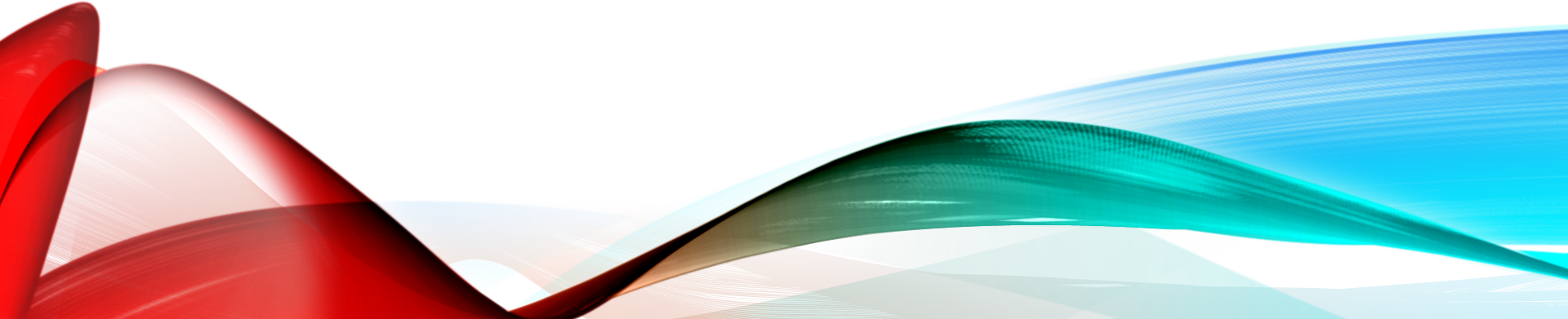 Microsoft Graph Connectors for Search
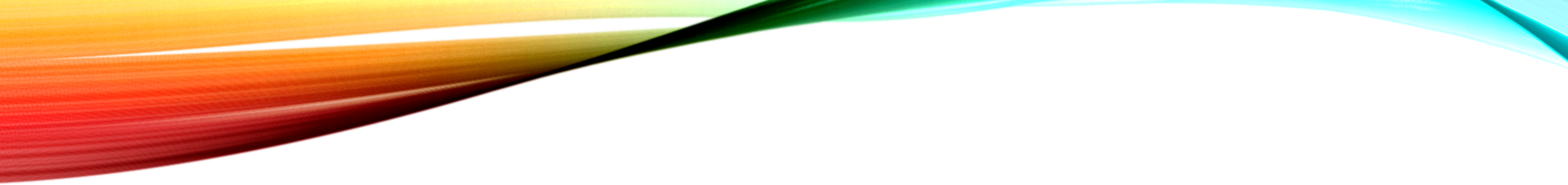 Cloud Hybrid SearchOverview
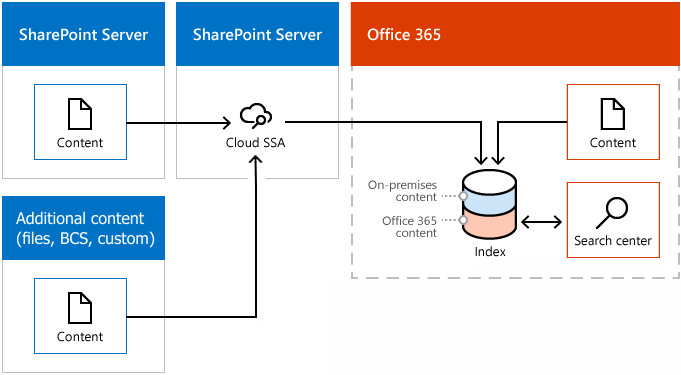 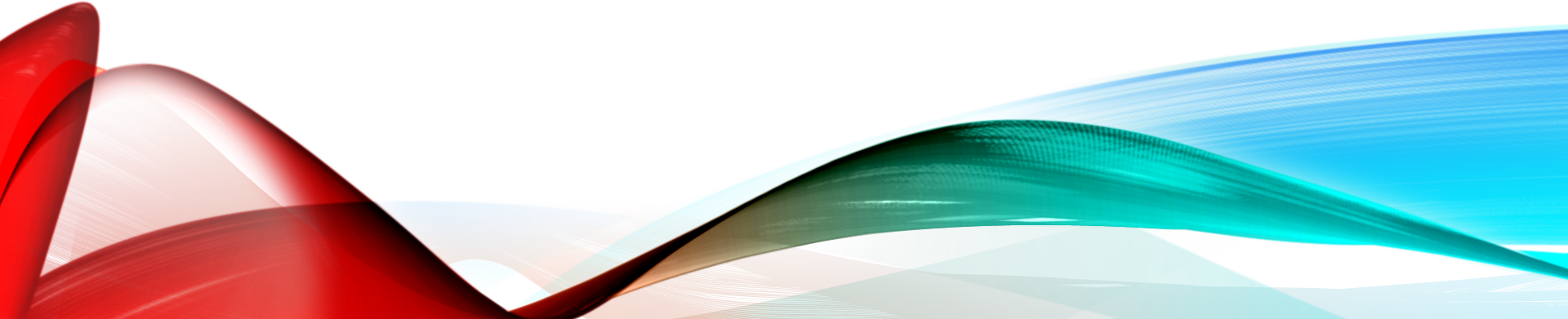 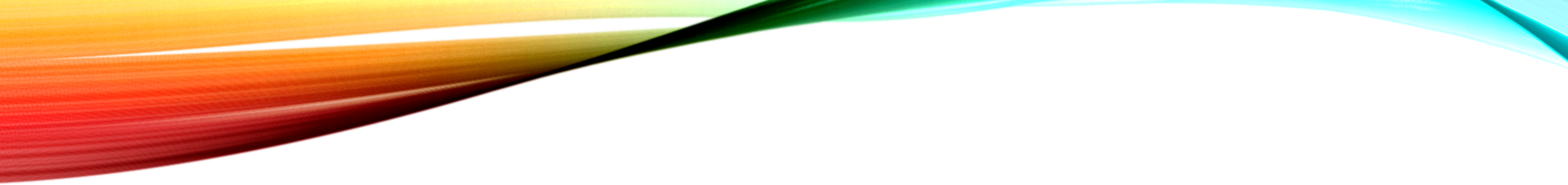 Cloud Hybrid Search Steps
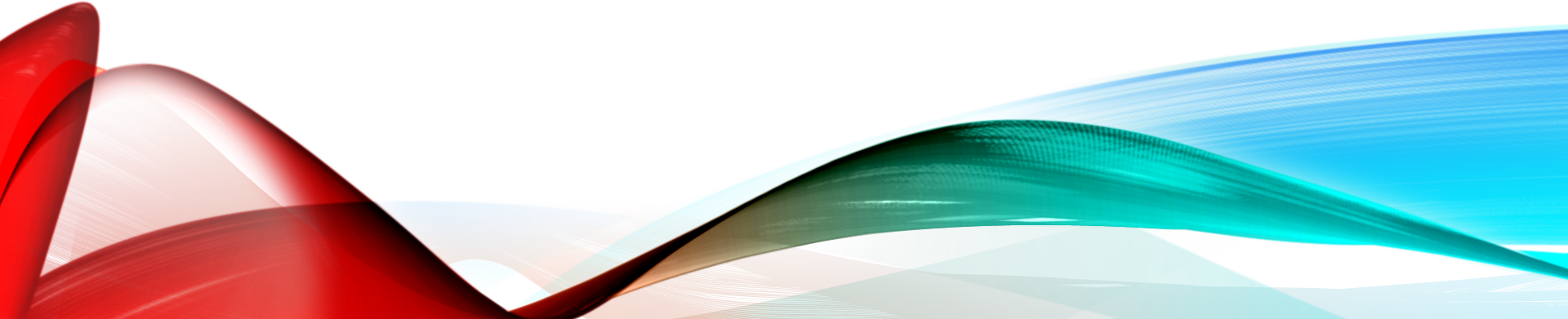 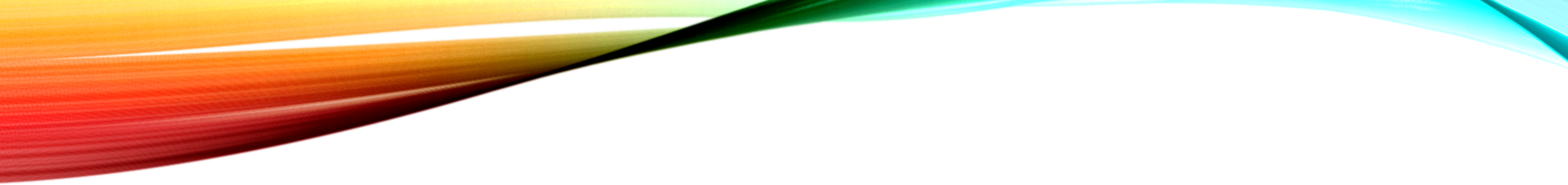 Result
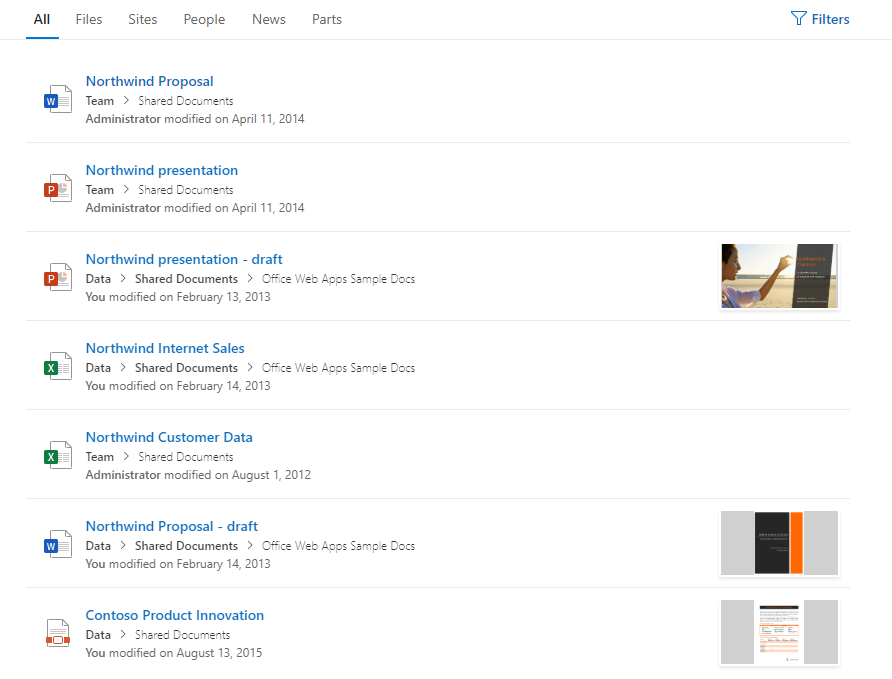 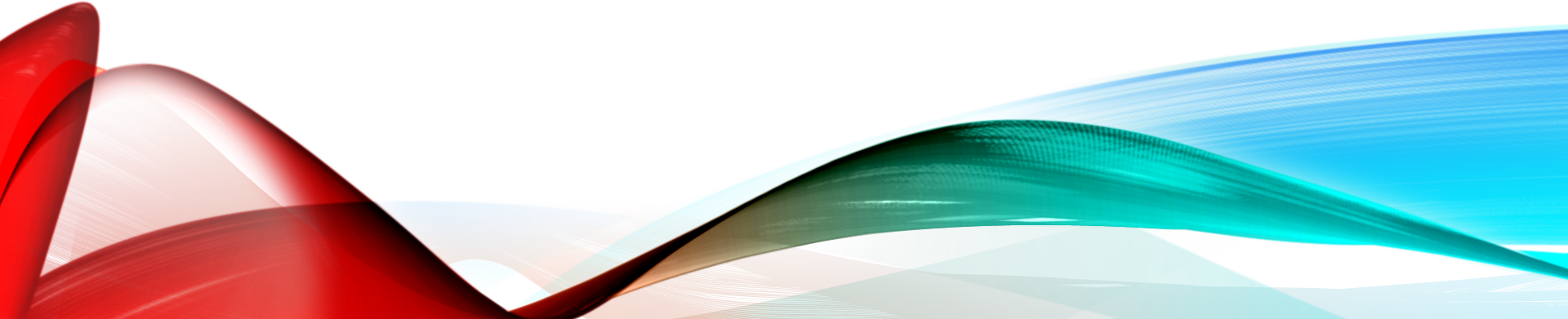 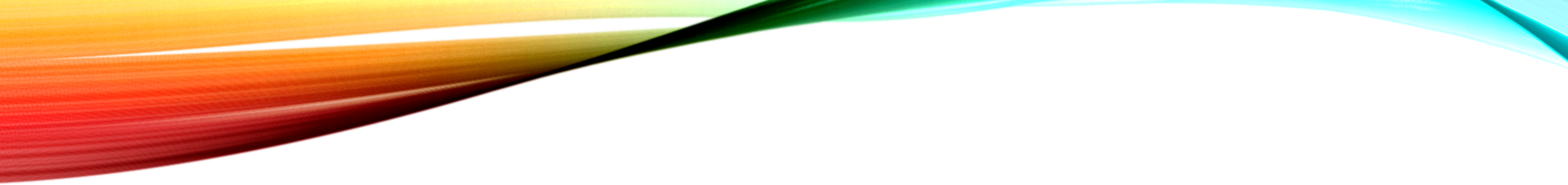 DEMO
Cloud Hybrid Search
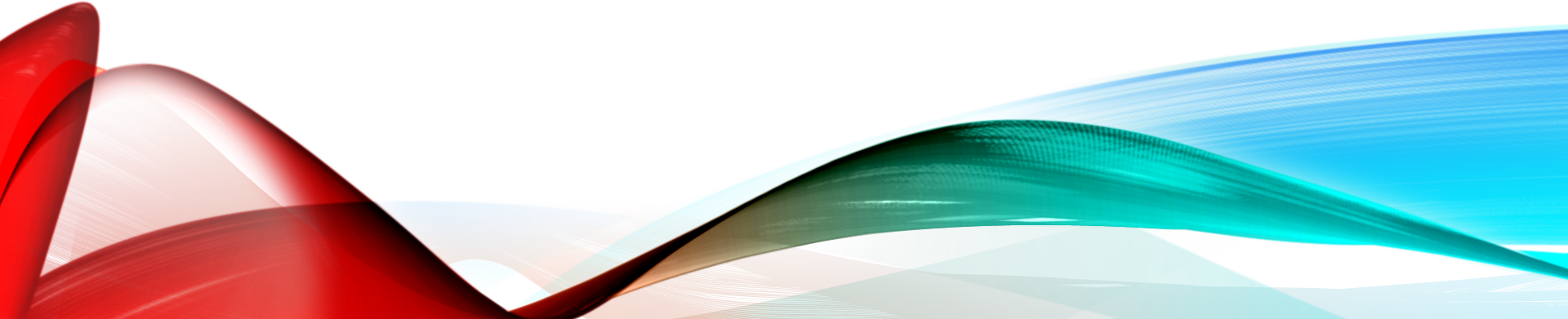 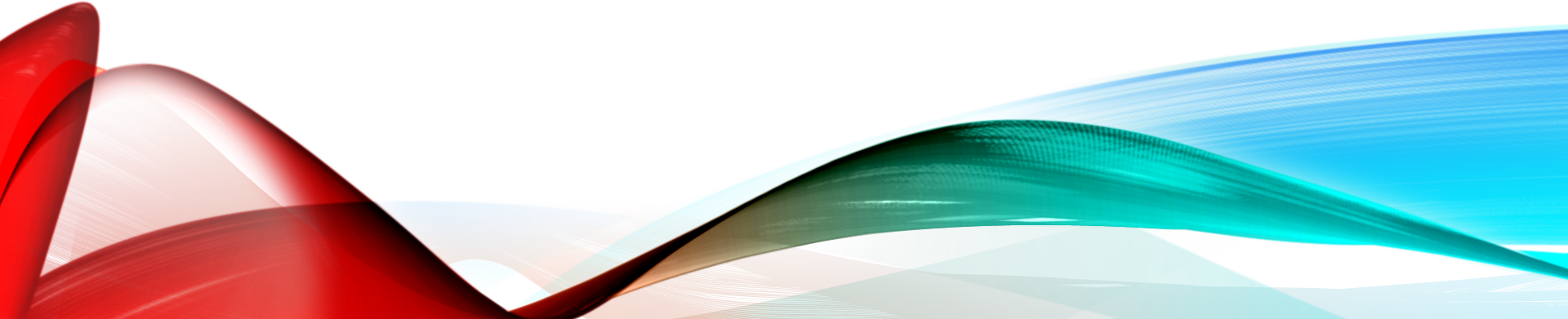 Architecture
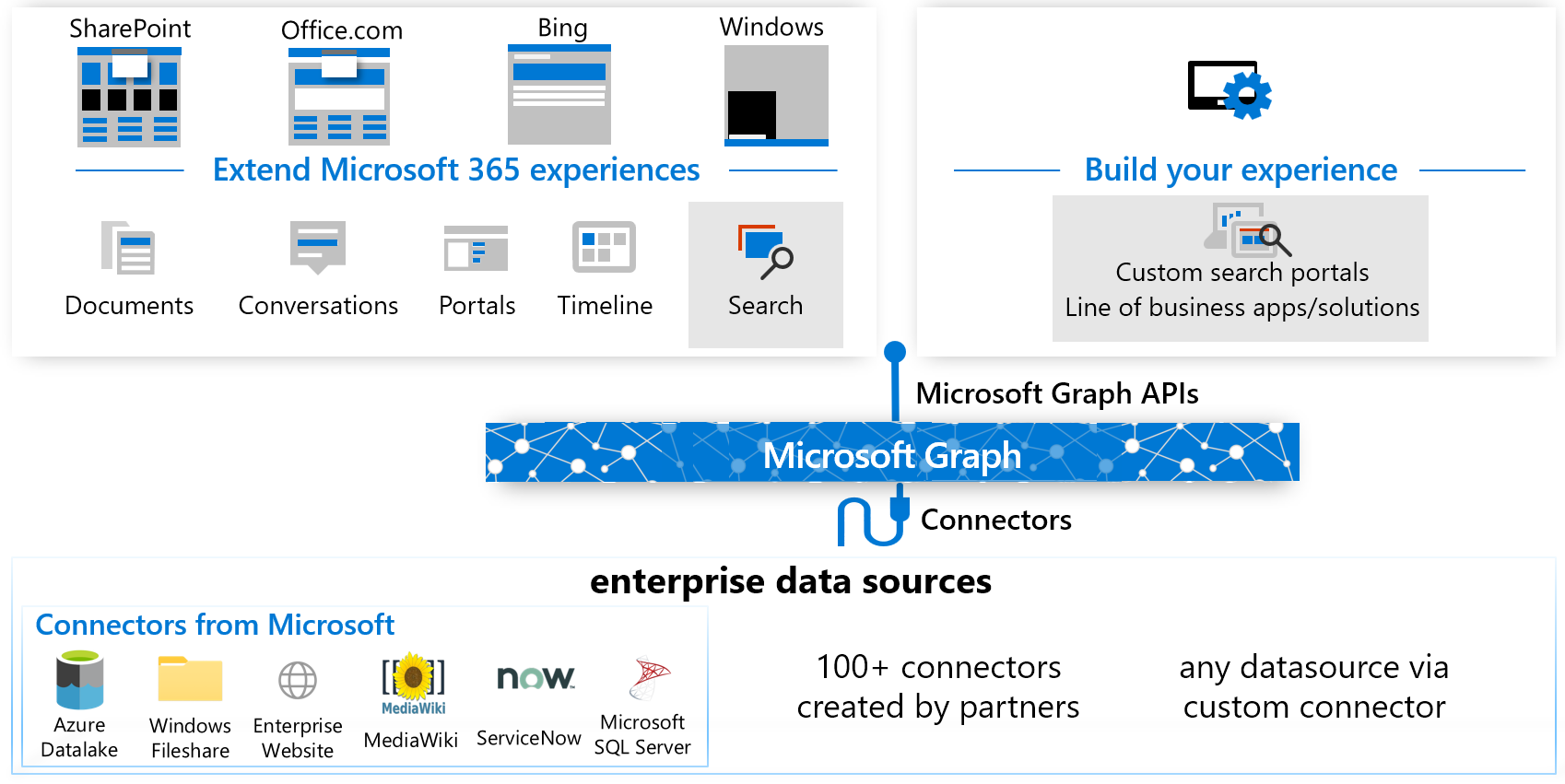 Available Connectors
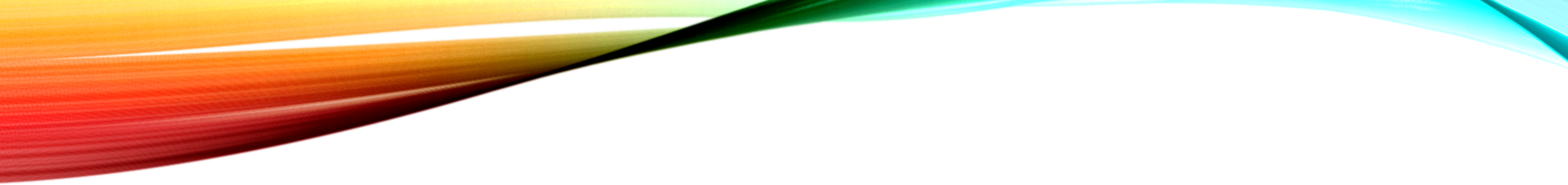 Connectors by Microsoft
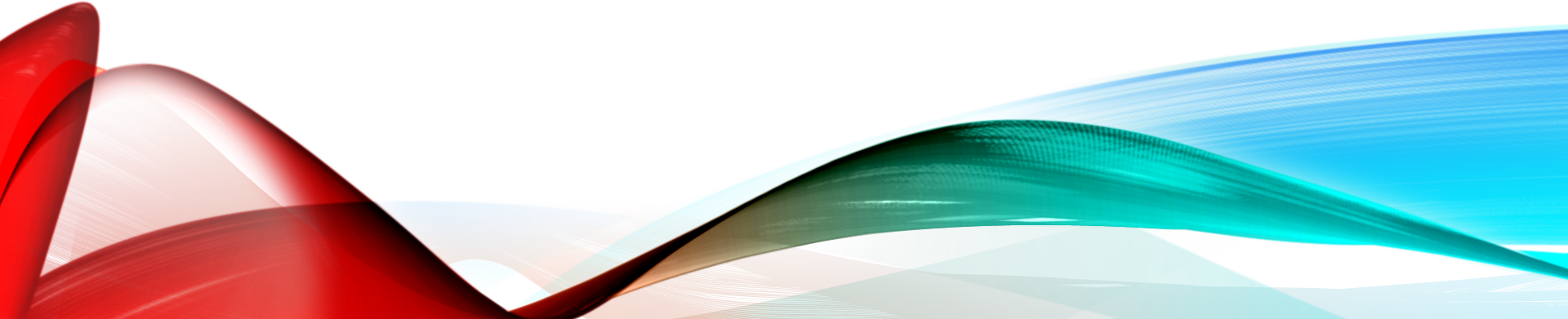 MS SQL Server Connector
On-Premises
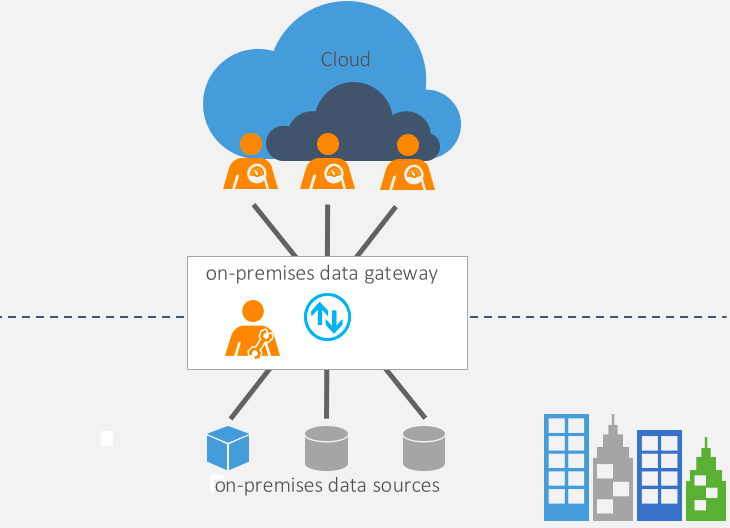 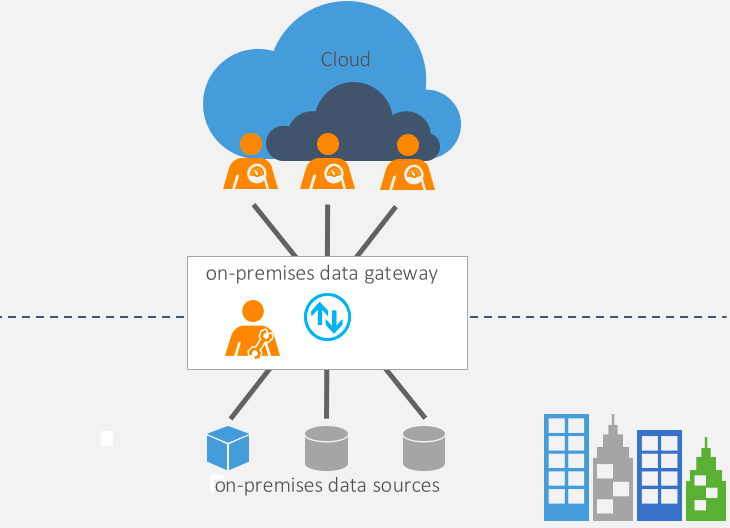 SQL server 2008+
Microsoft on-prem 
data gateway
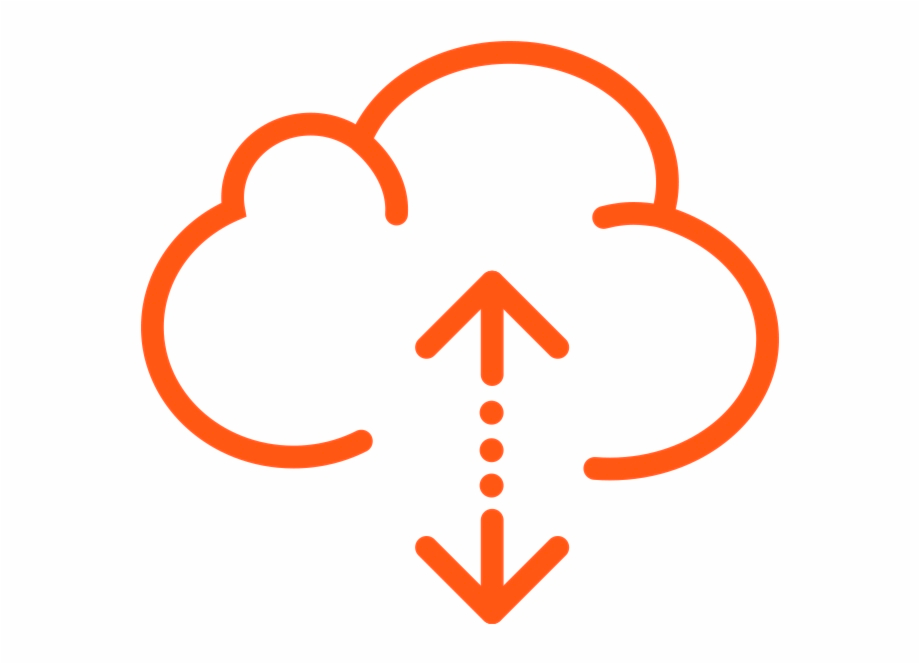 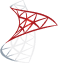 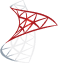 Index
Microsoft 
on-prem data gateway
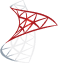 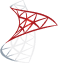 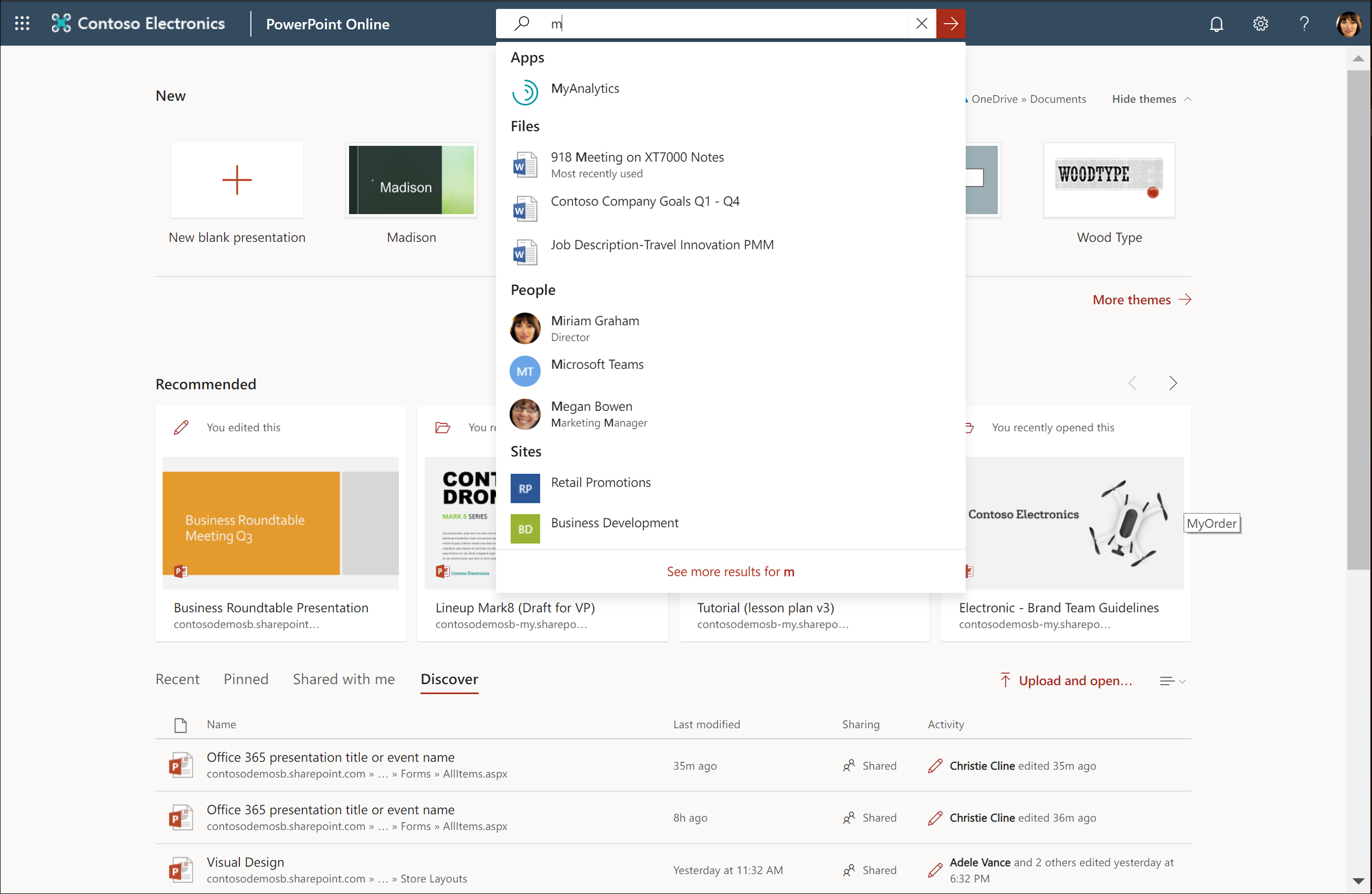 Search experiences
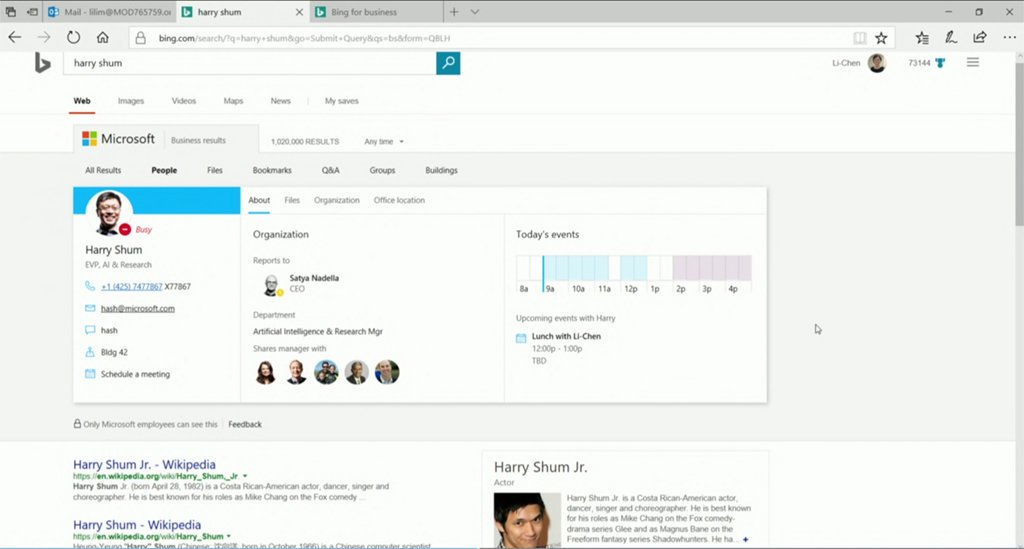 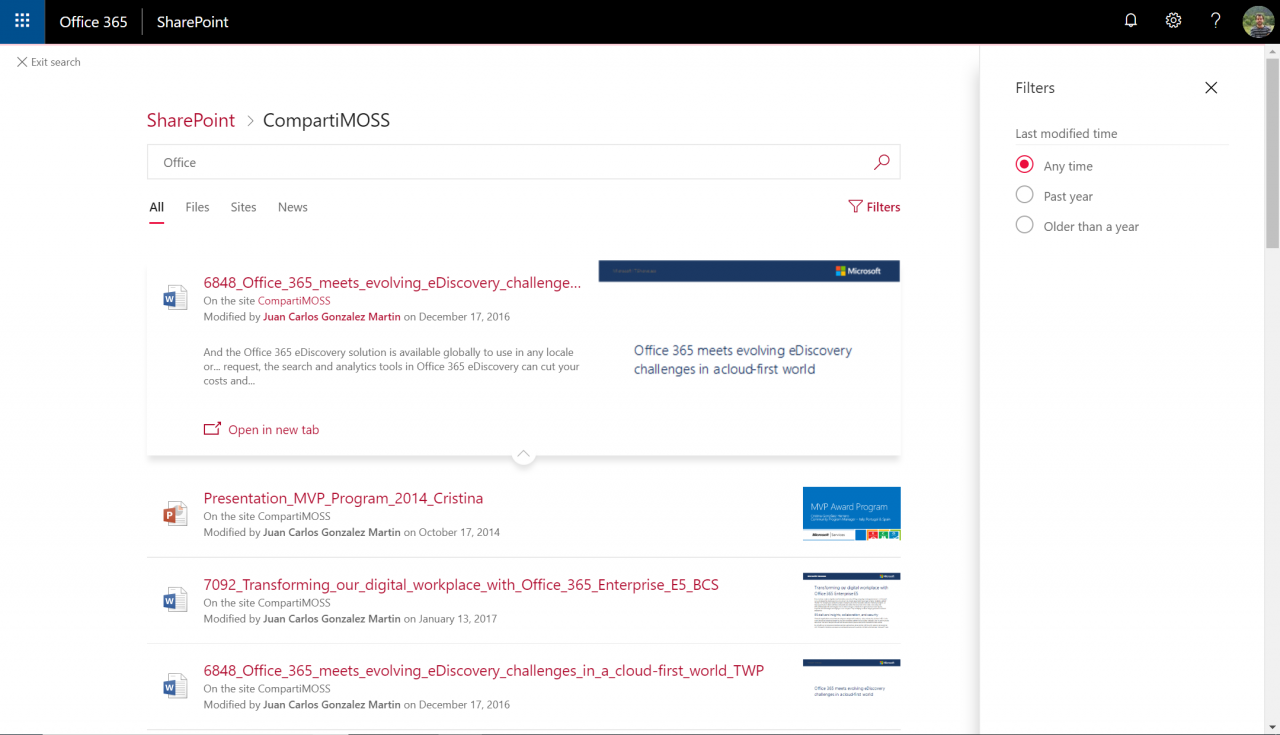 Search index
Microsoft SQL server databases
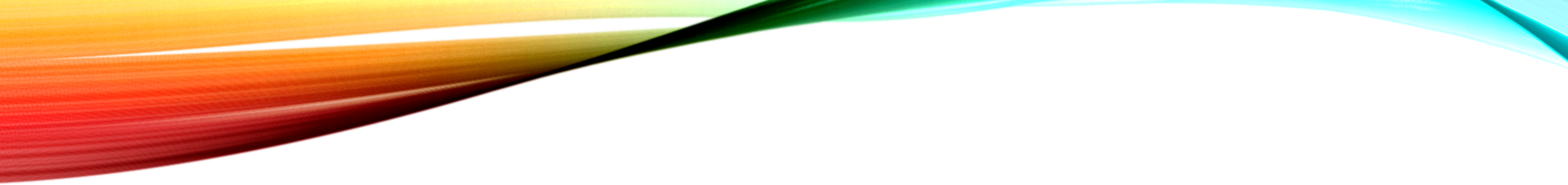 DEMO
Microsoft 
SQL Server
Connector
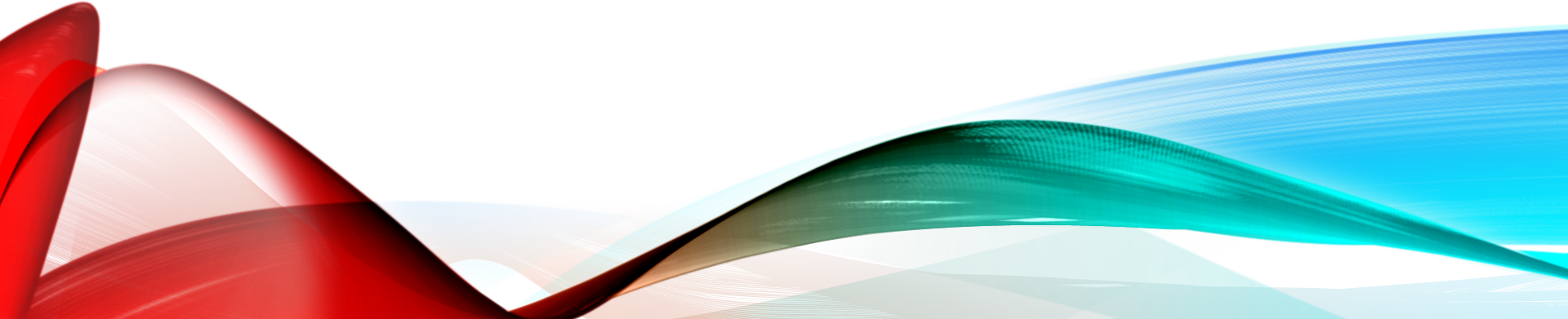 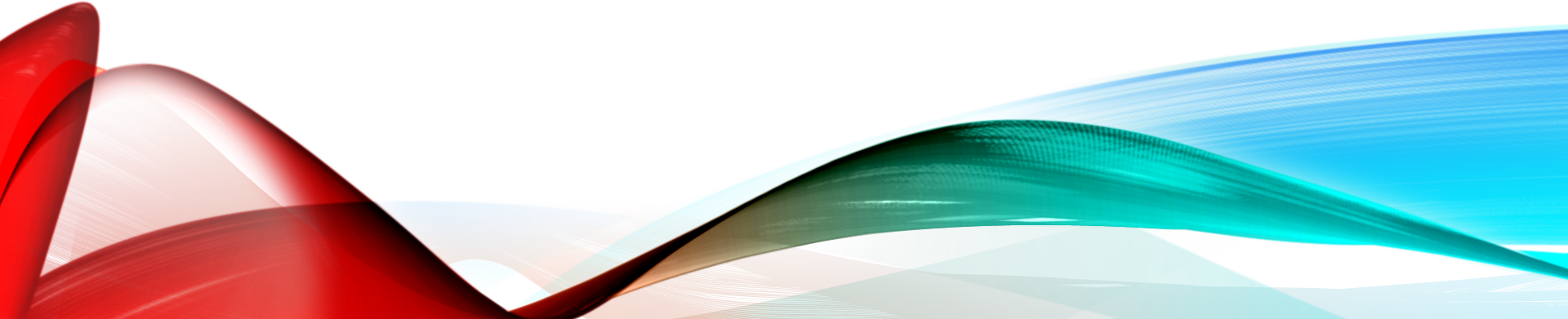 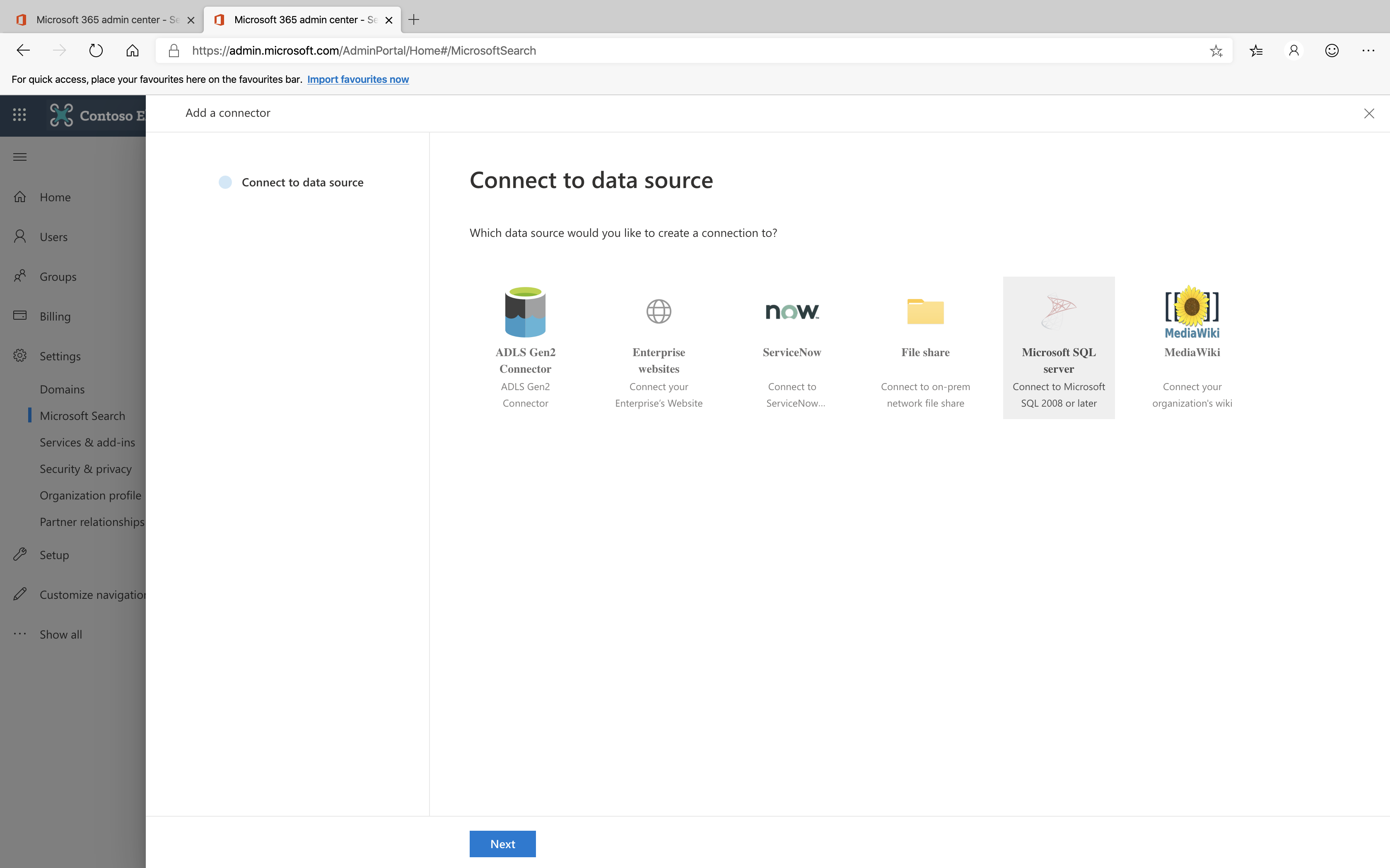 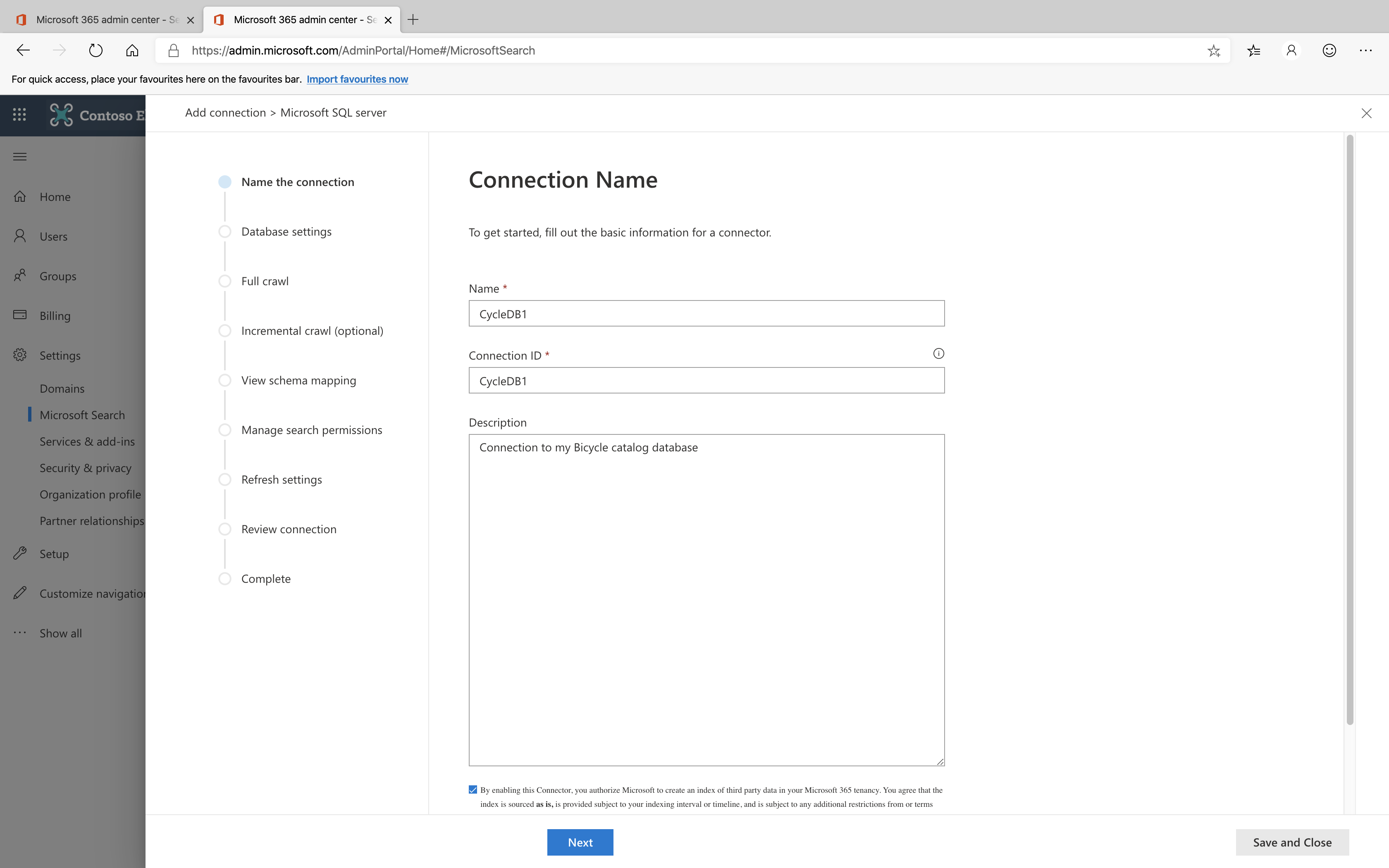 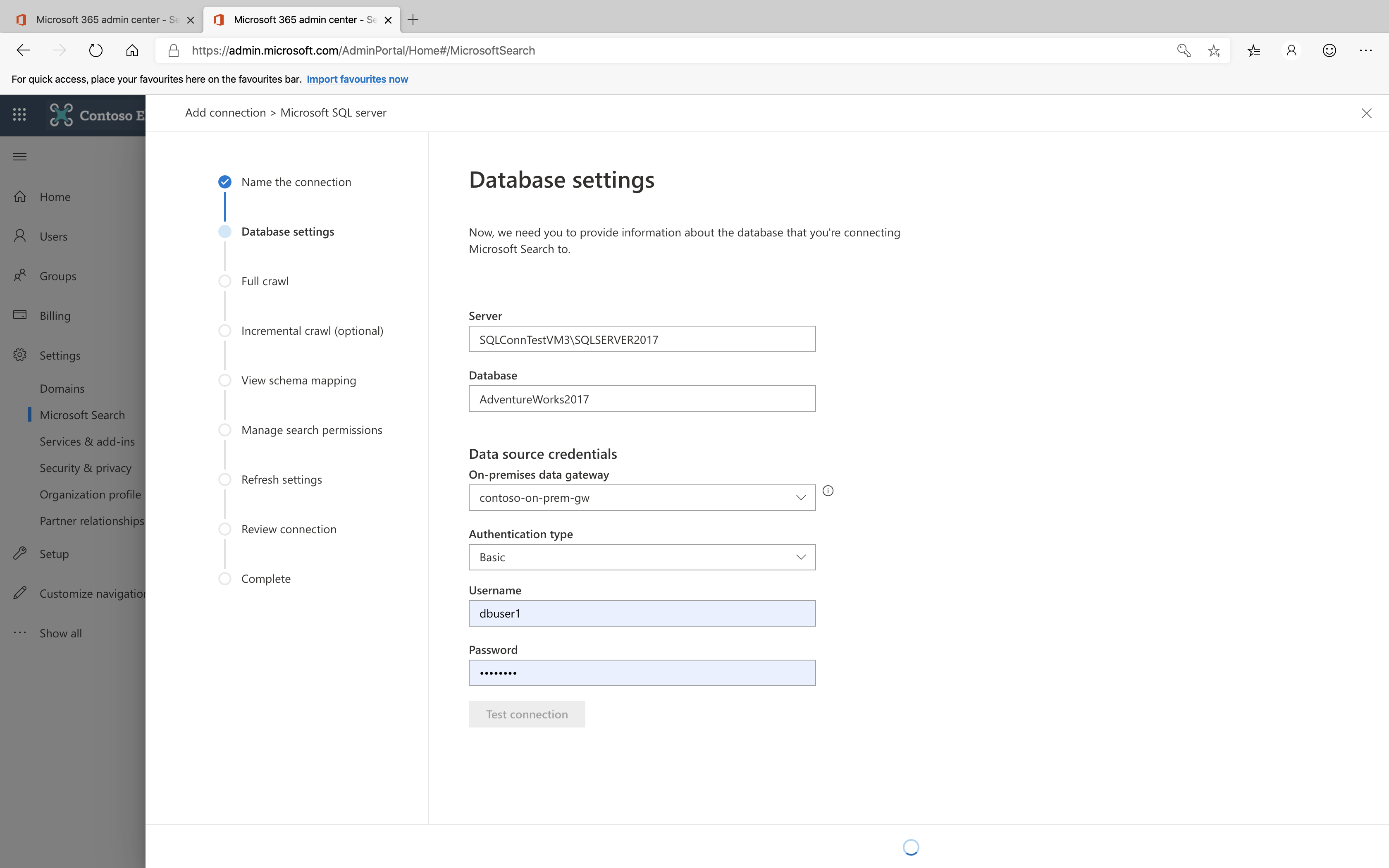 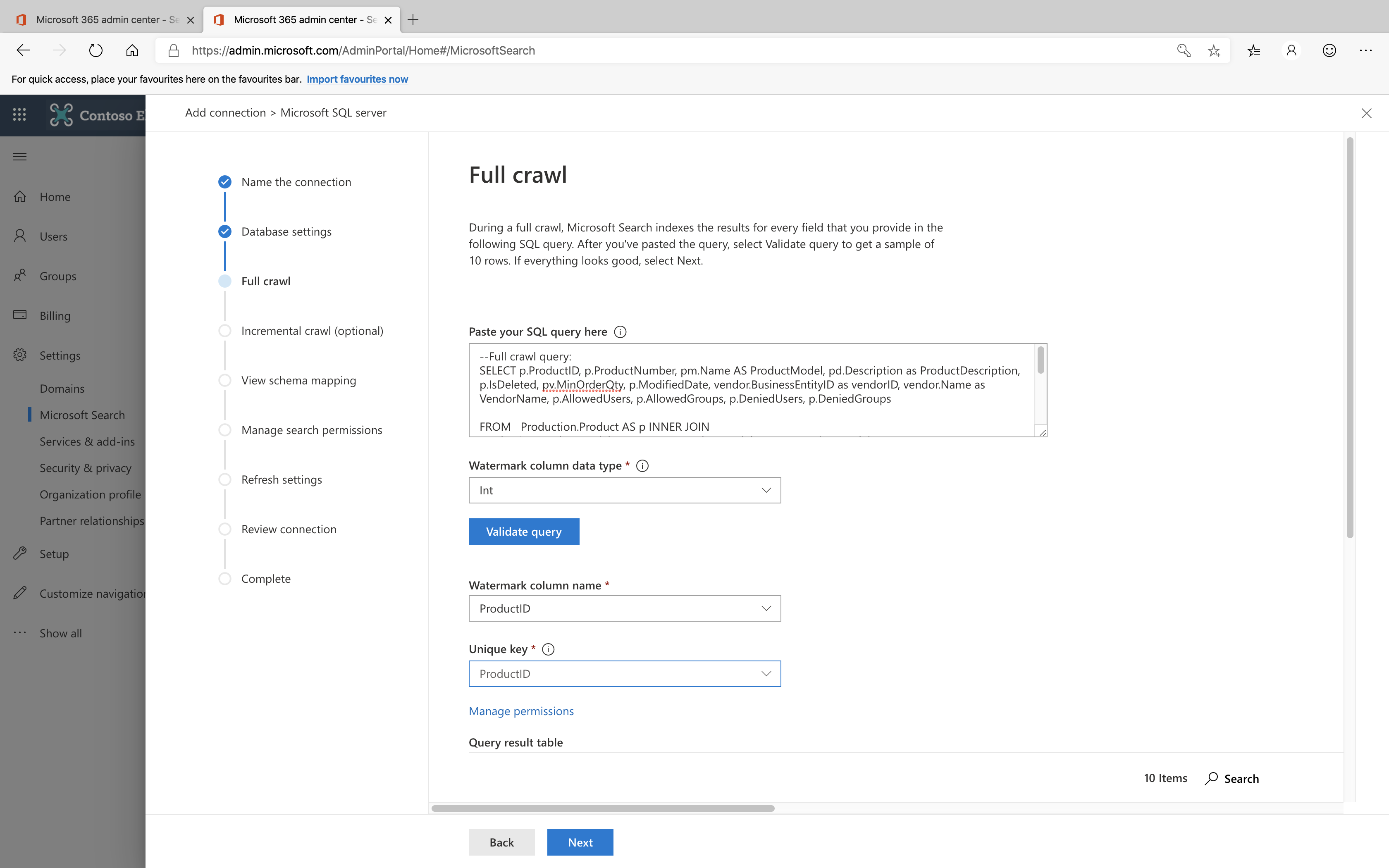 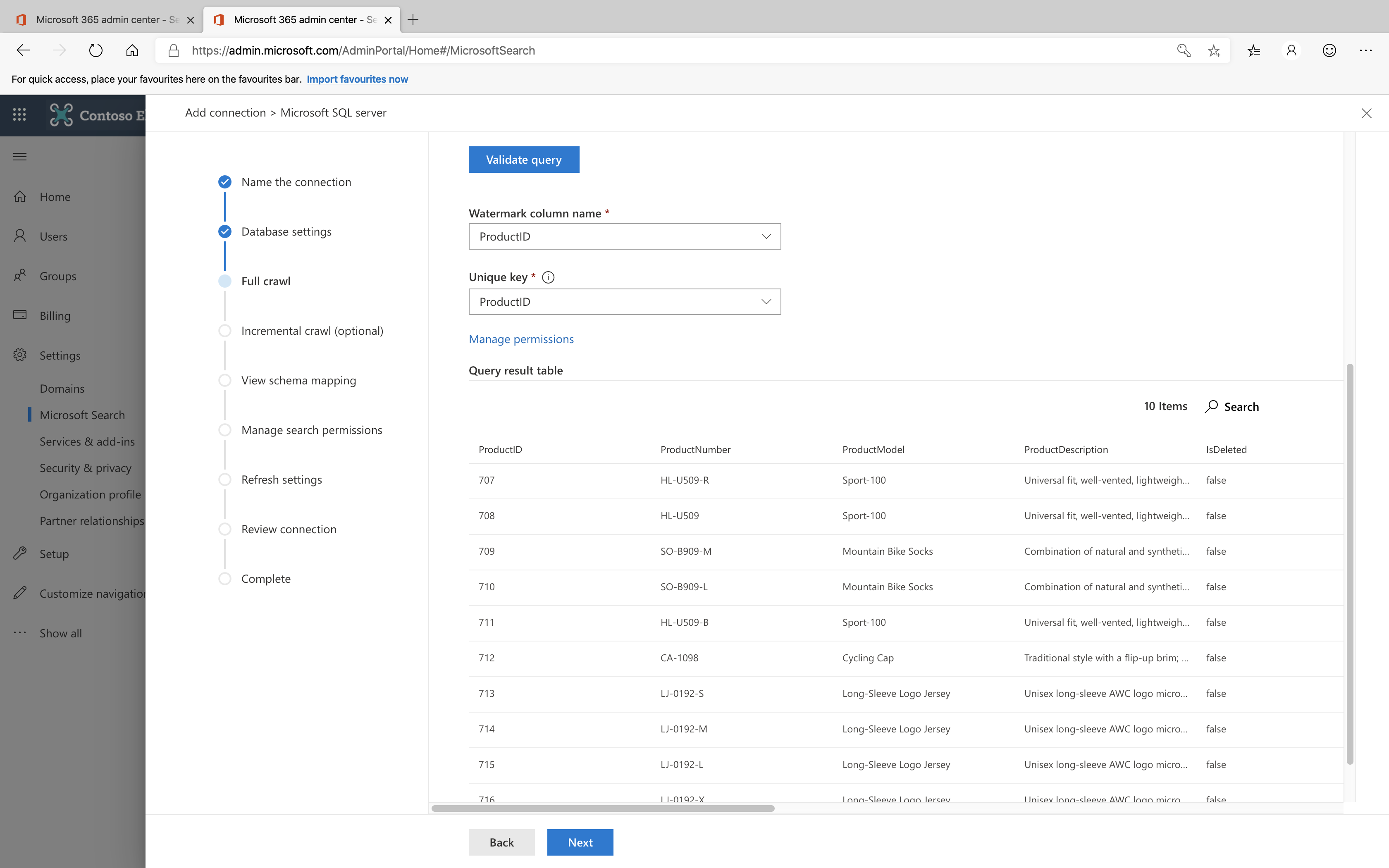 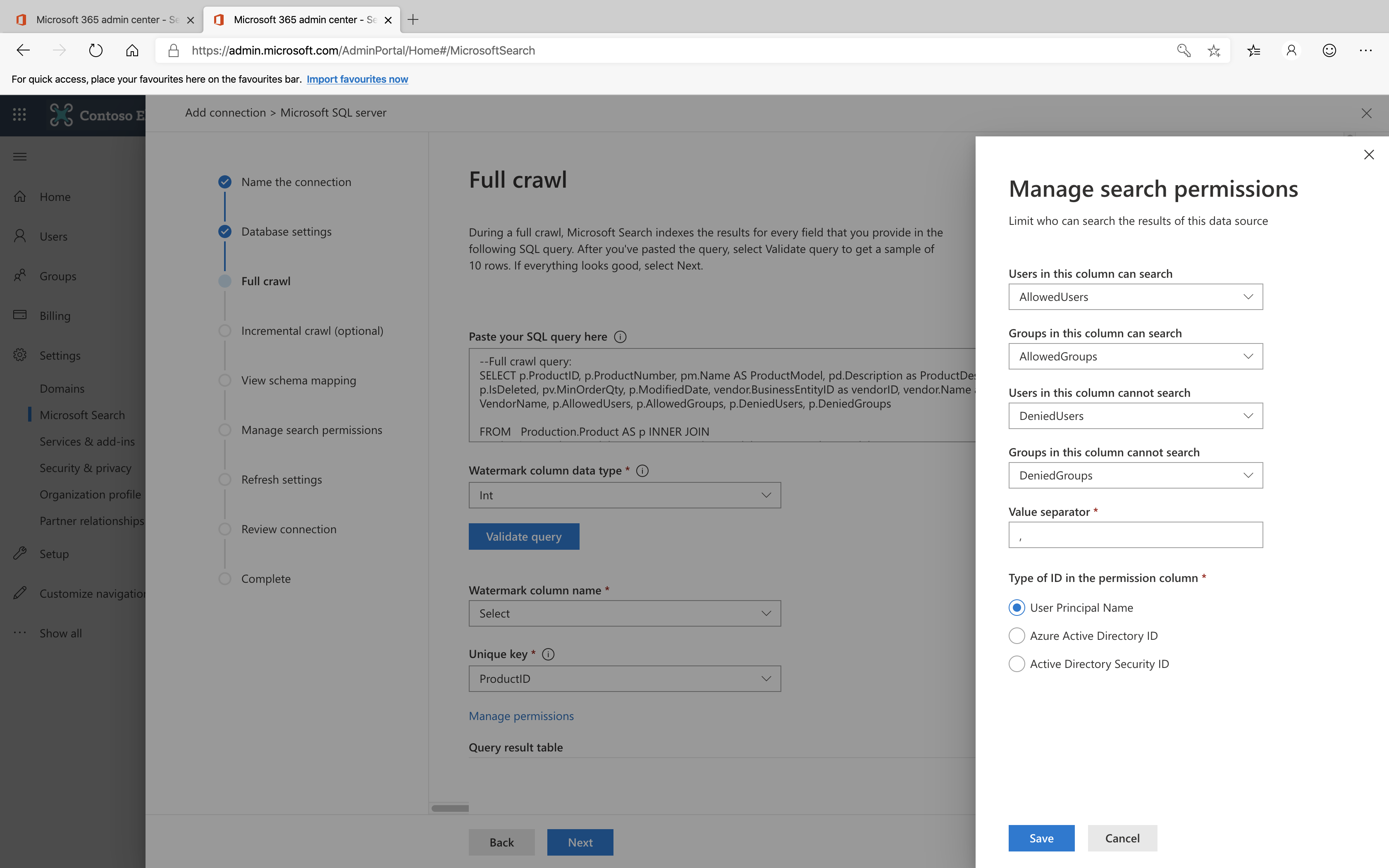 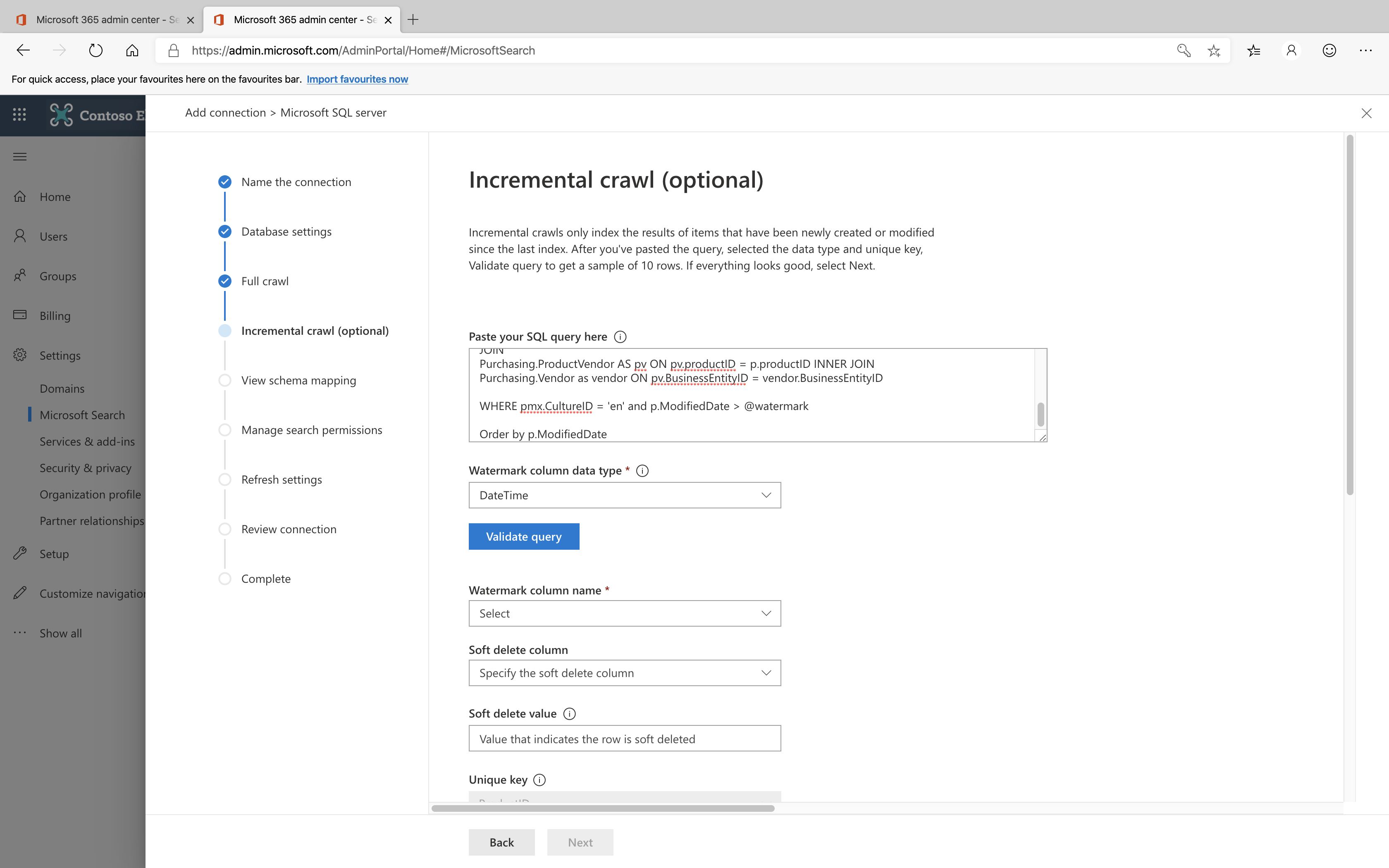 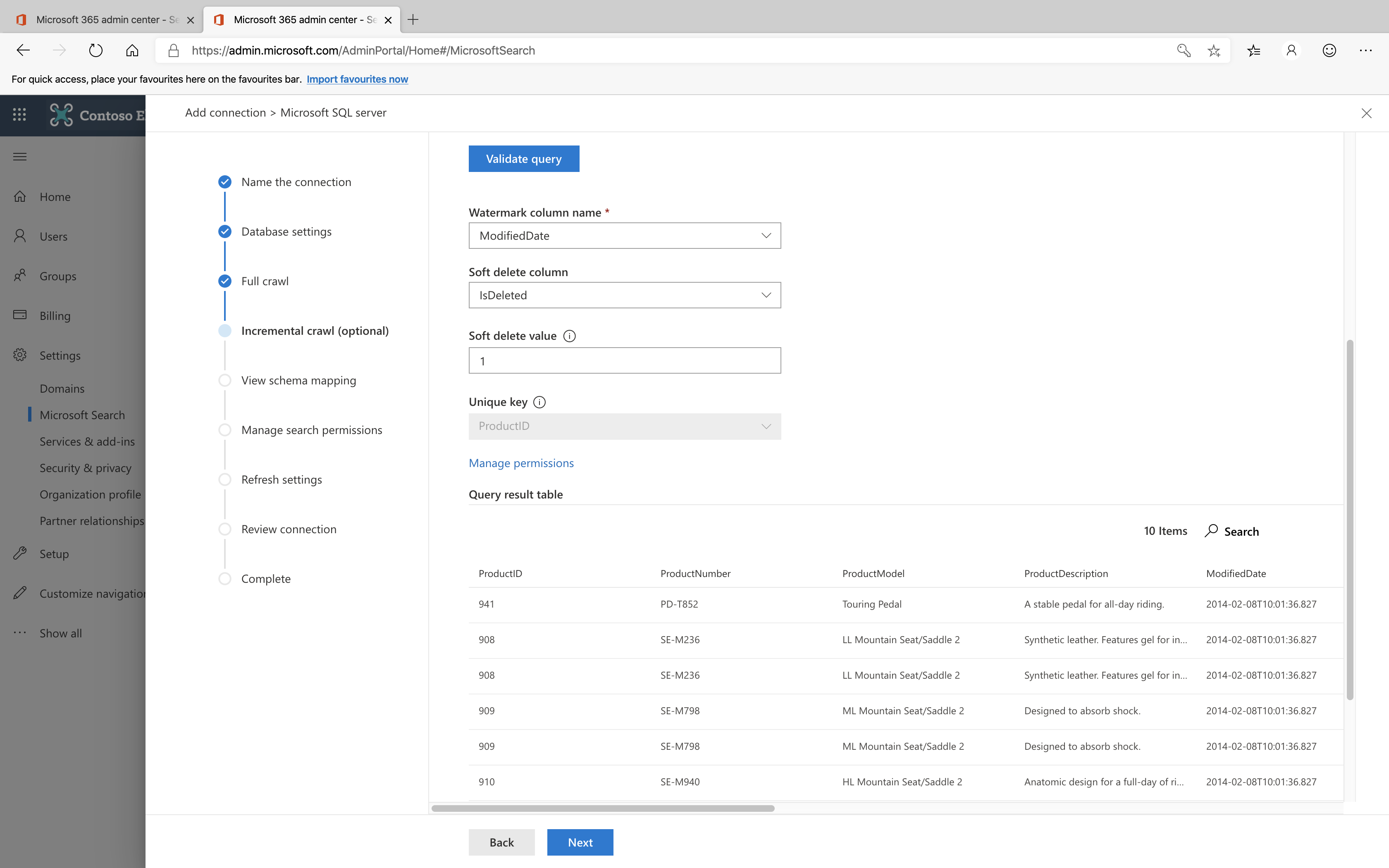 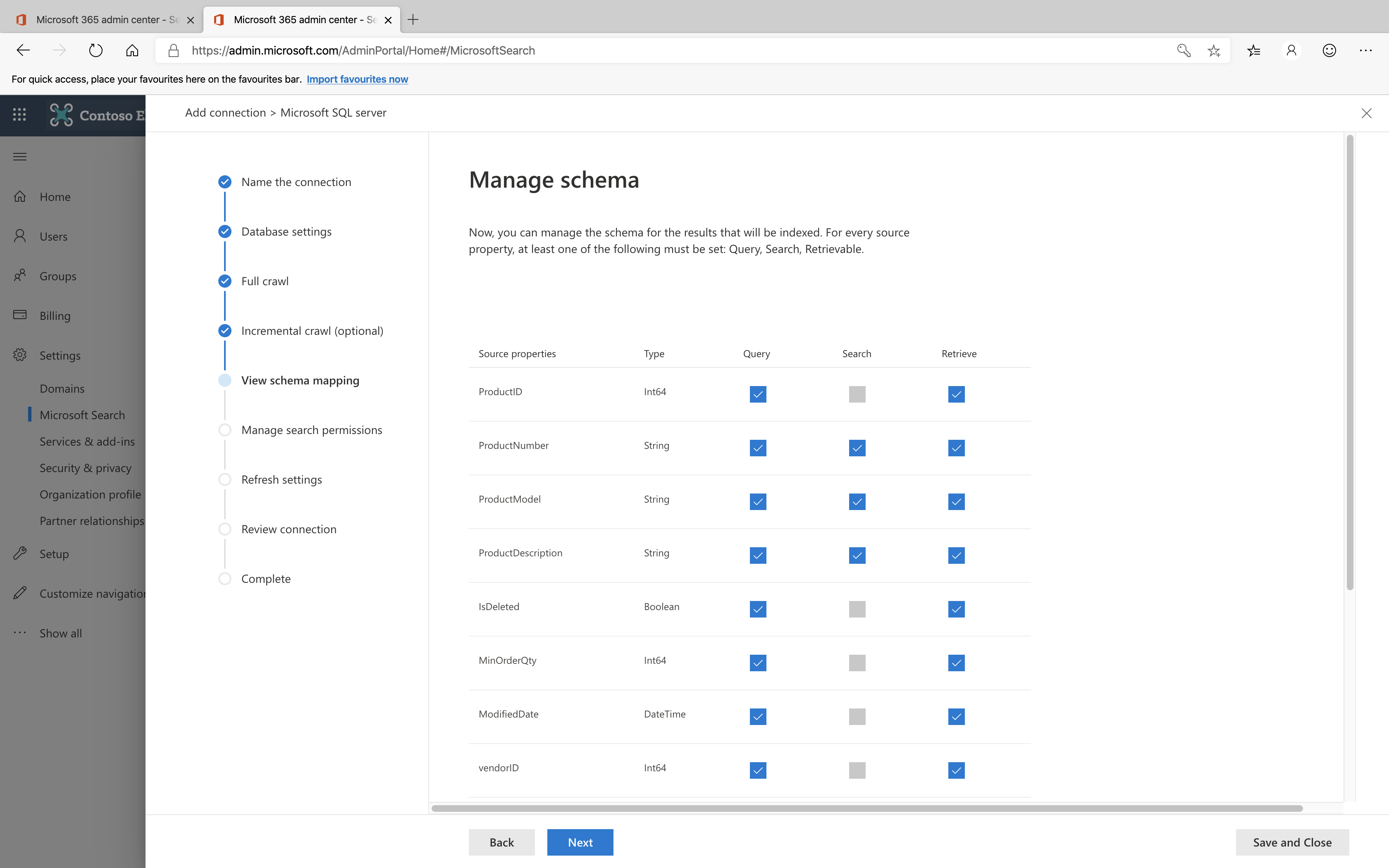 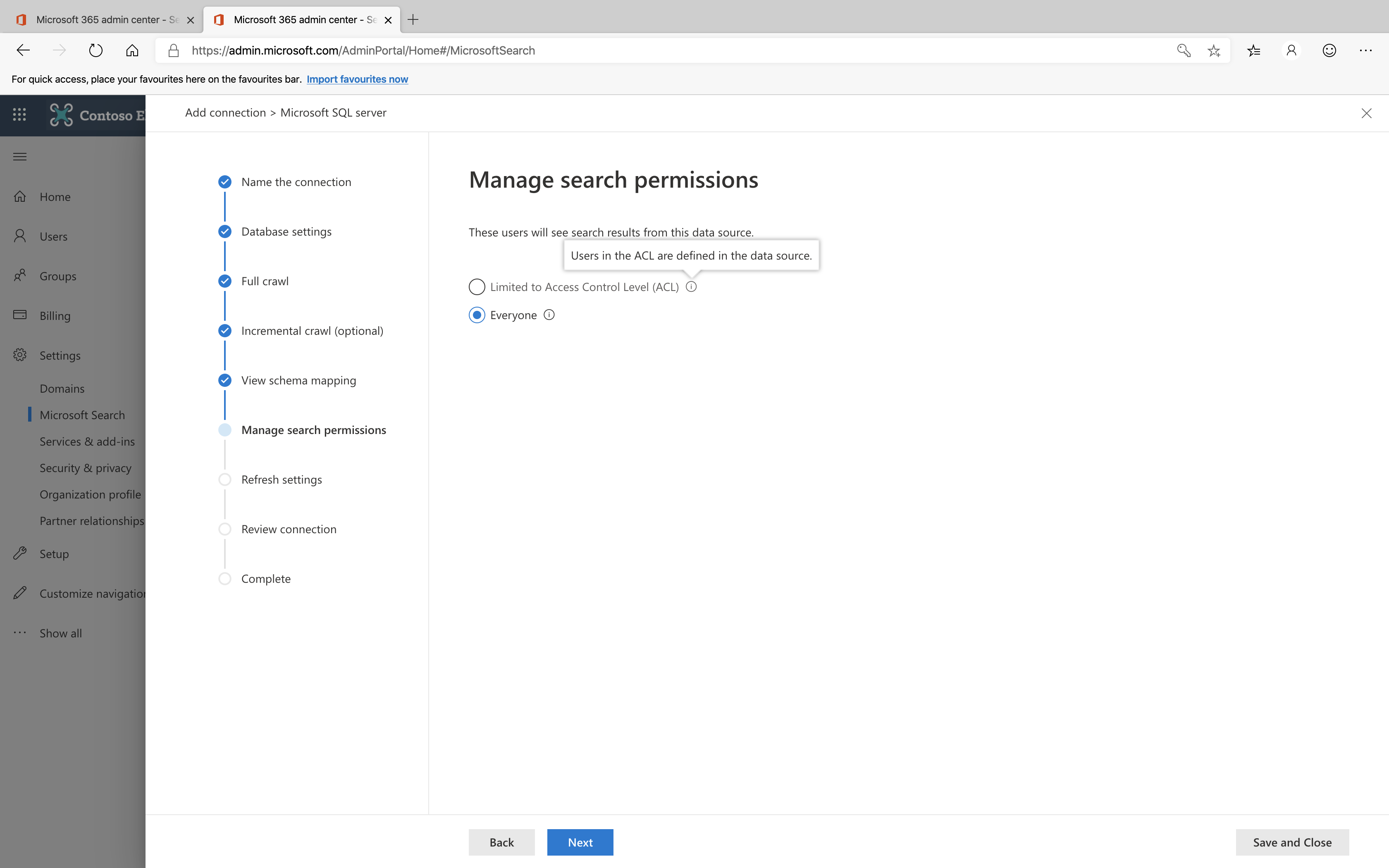 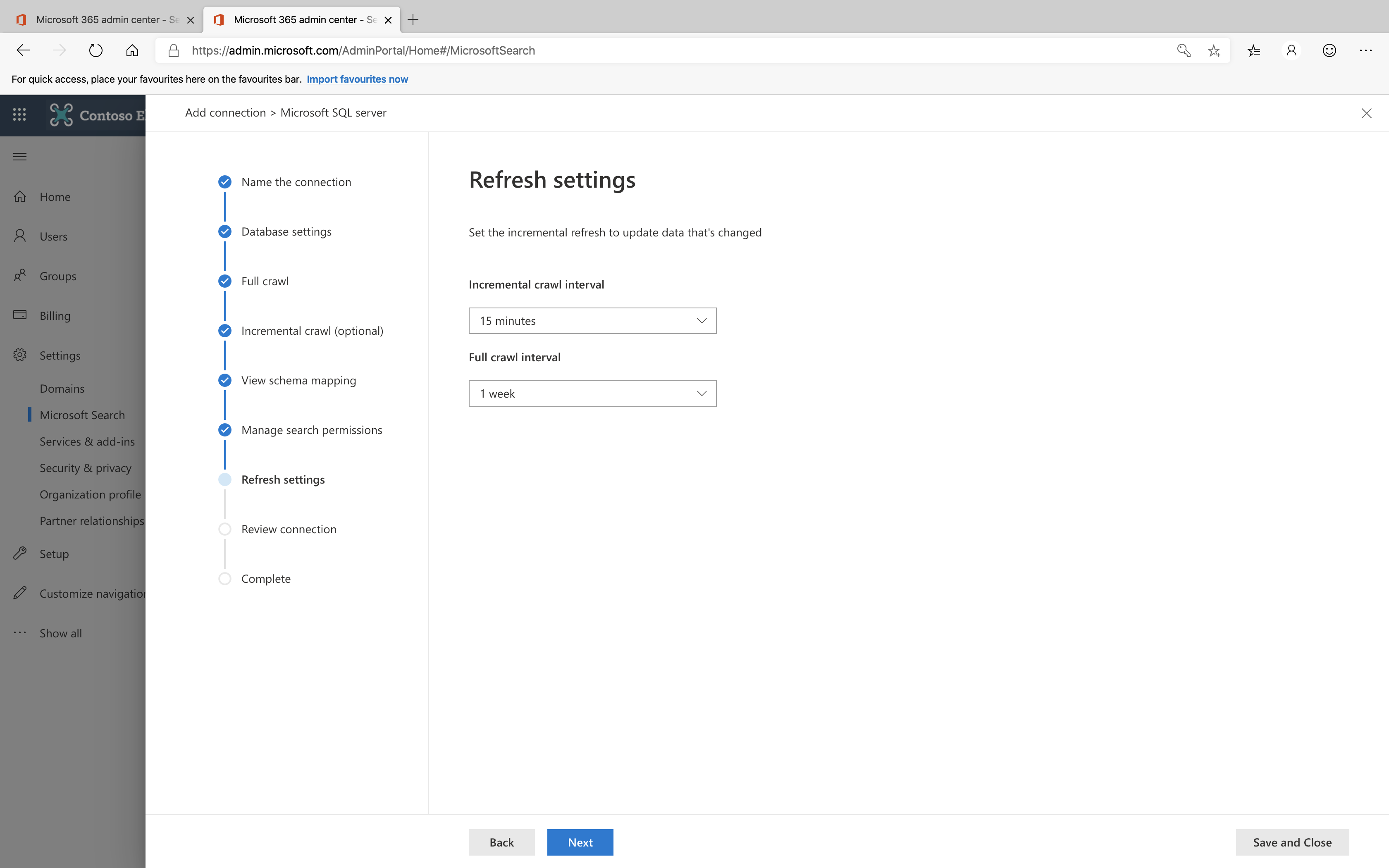 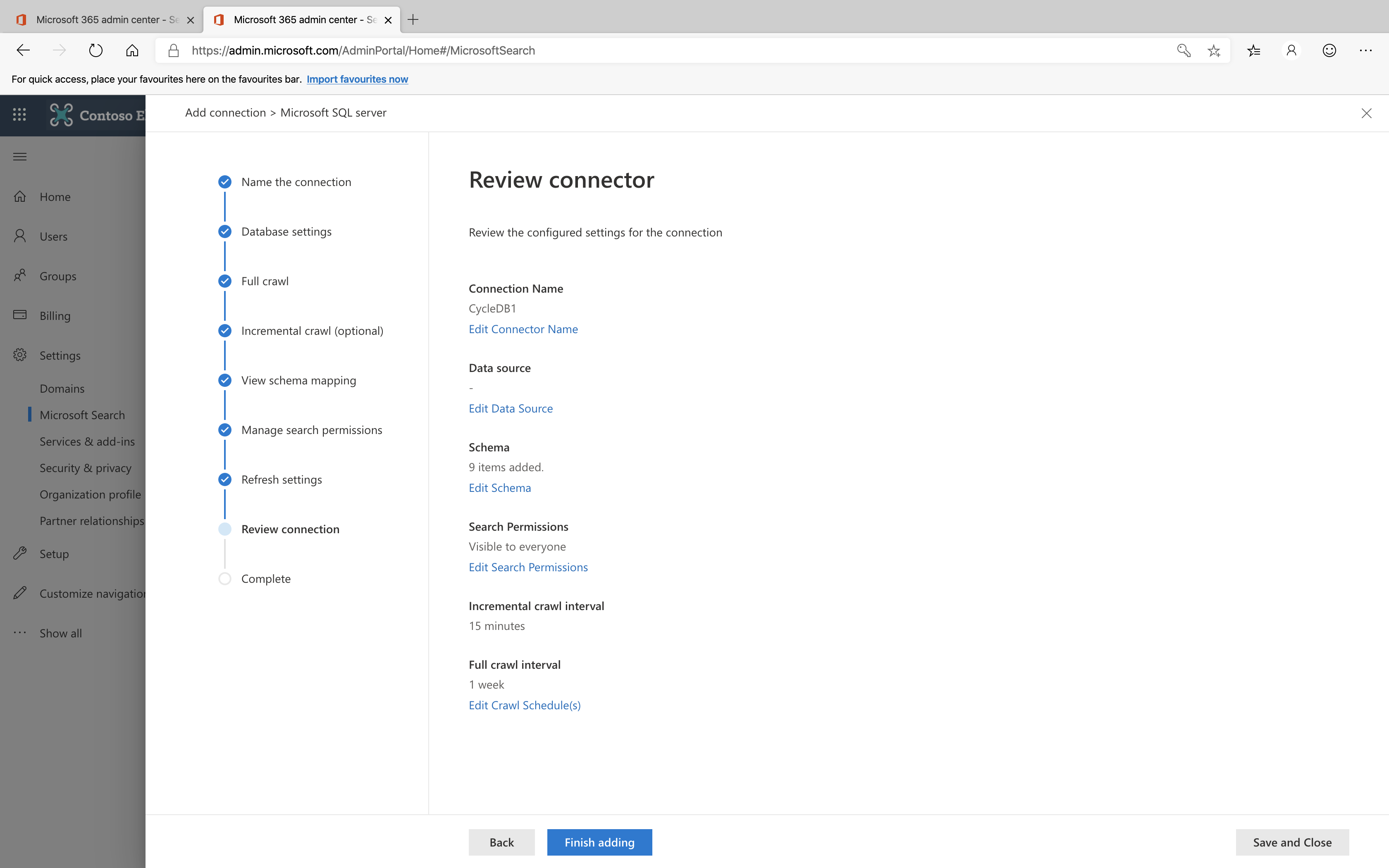 Microsoft Graph Connectors Preview
Sign-up for the preview at aka.ms/iwantconnectors
Build Your OWN Connector
Get an access token
Register an Azure Active Directory App
Get an access token
Build your own connector
Create a connection
Register the connection
Index content
Search index content
Using Microsoft Search
Using Search API
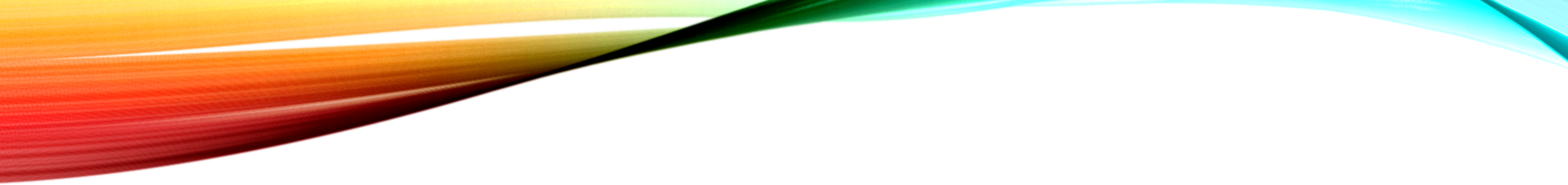 DEMO
Build your own
connector
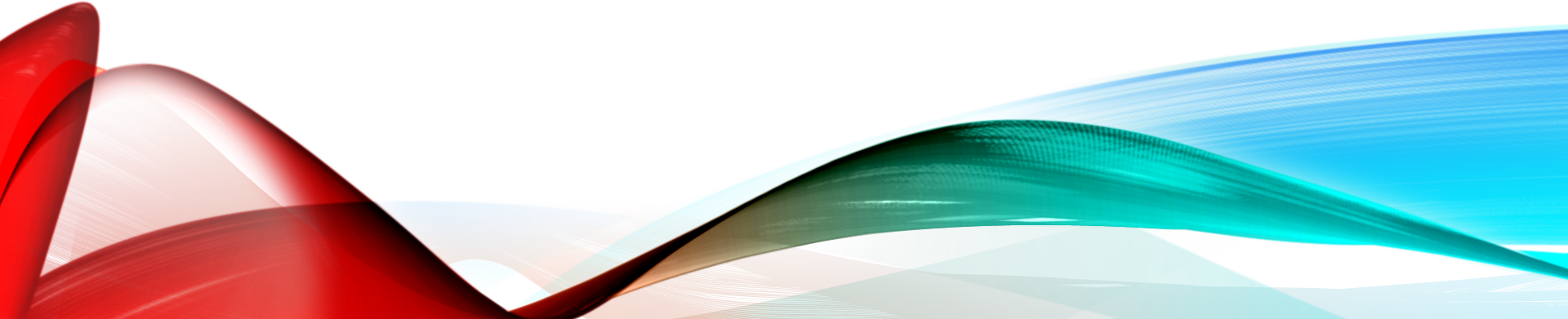 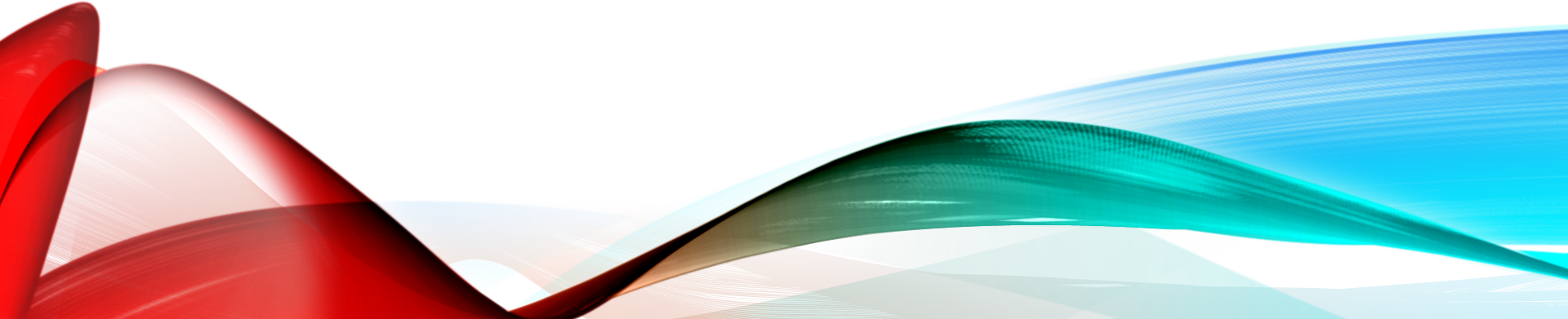 Register AAD App
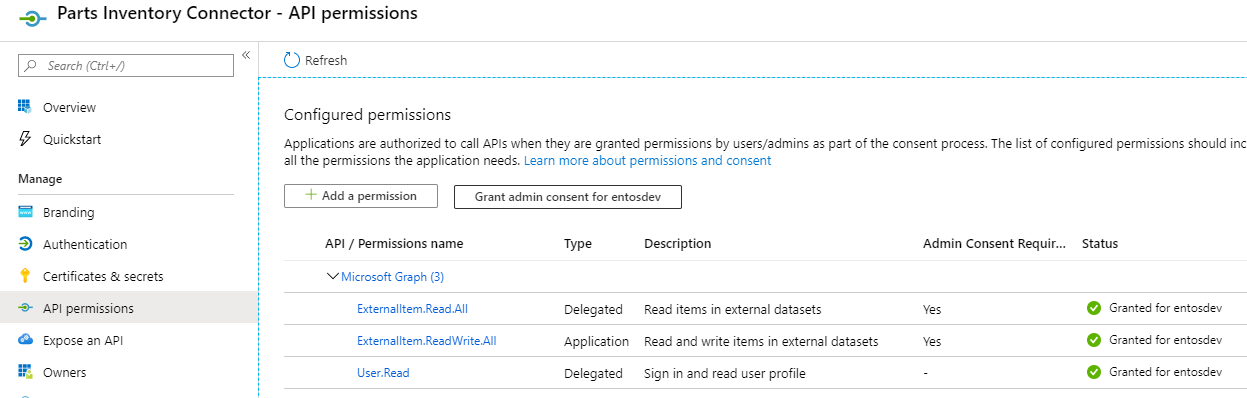 Get Access Token
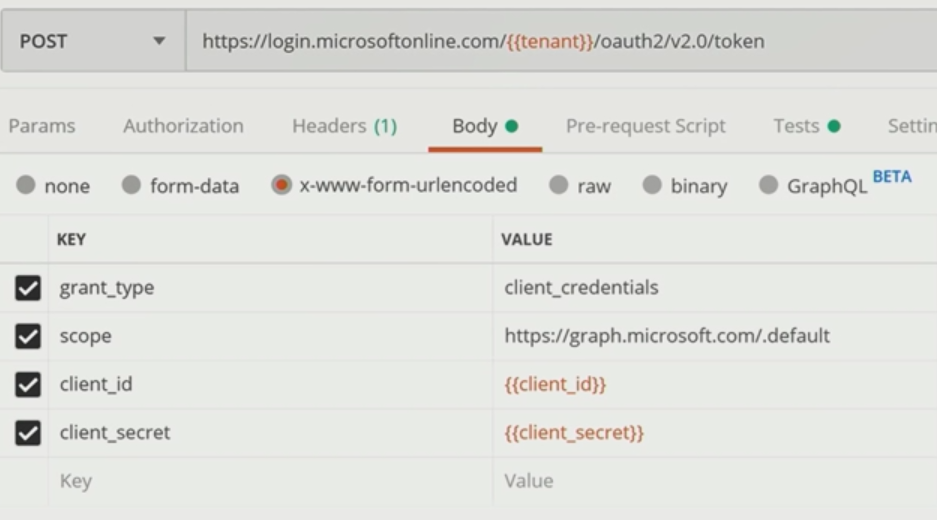 Create Connection
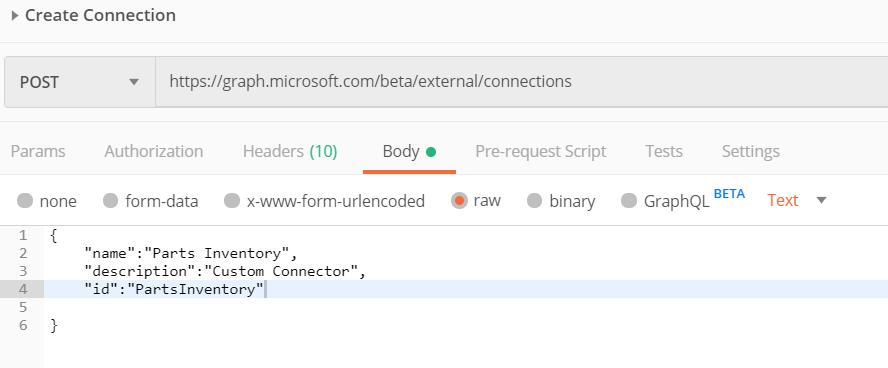 Register Connection Schema
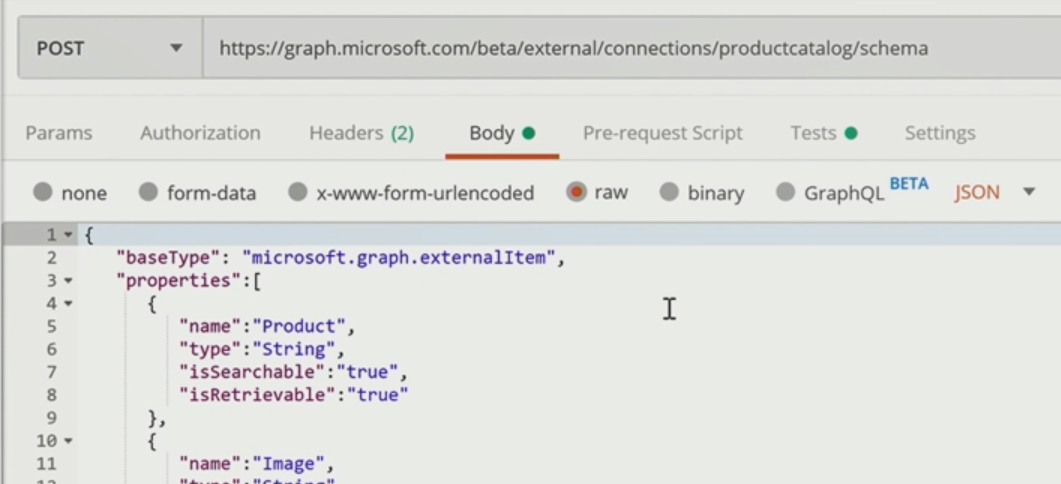 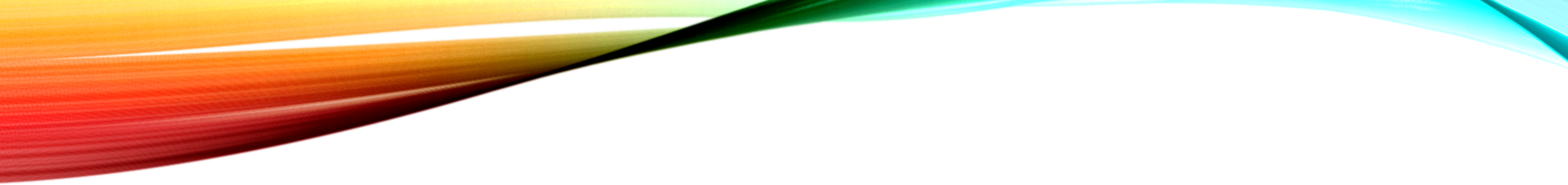 Index Items
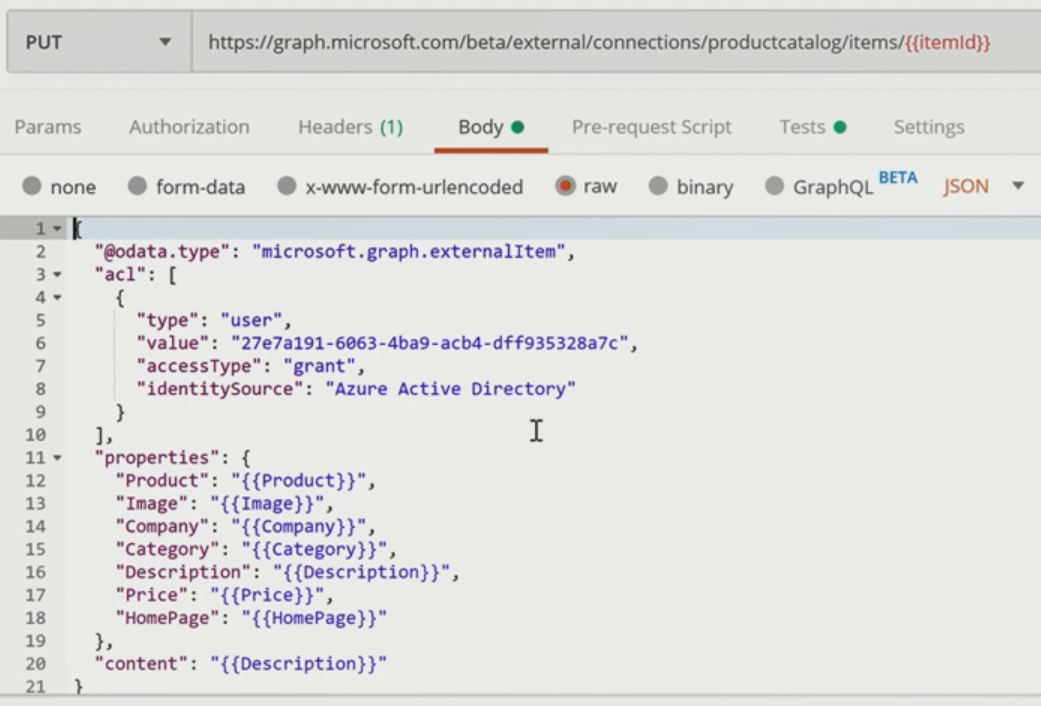 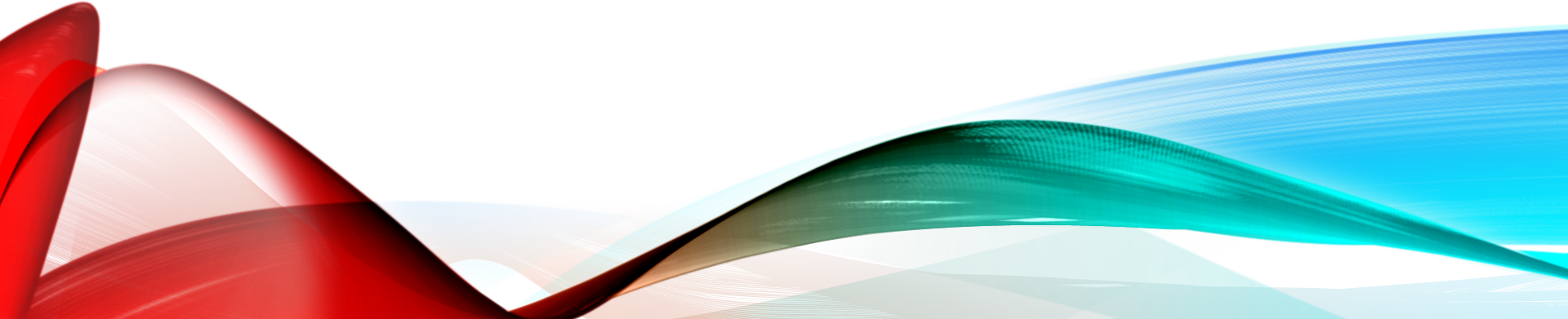 Search Customizations
Search Result Page customization
Add search verticals to show content indexed via Connectors
Design layouts as per your need for added verticals
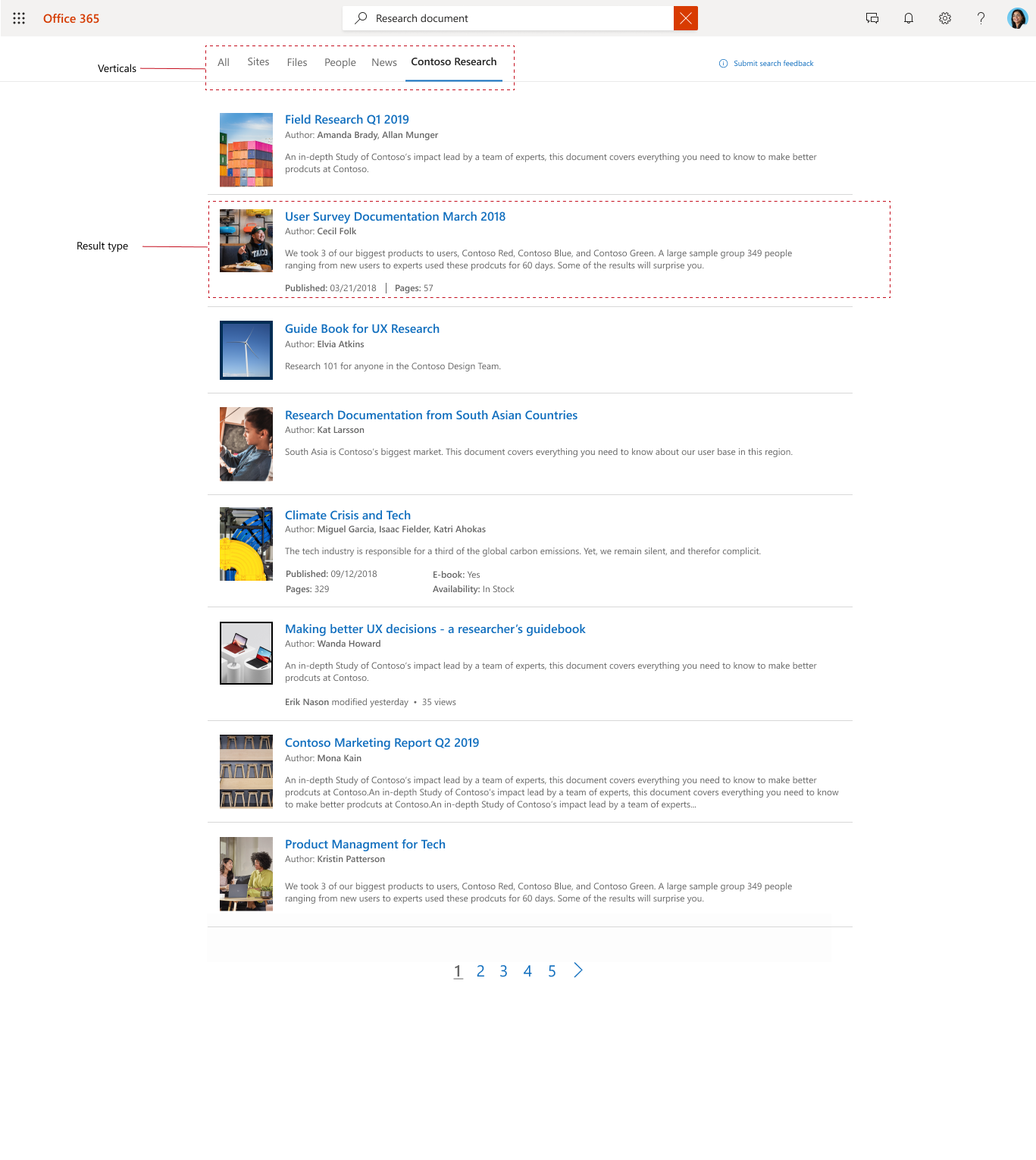 Search Verticals
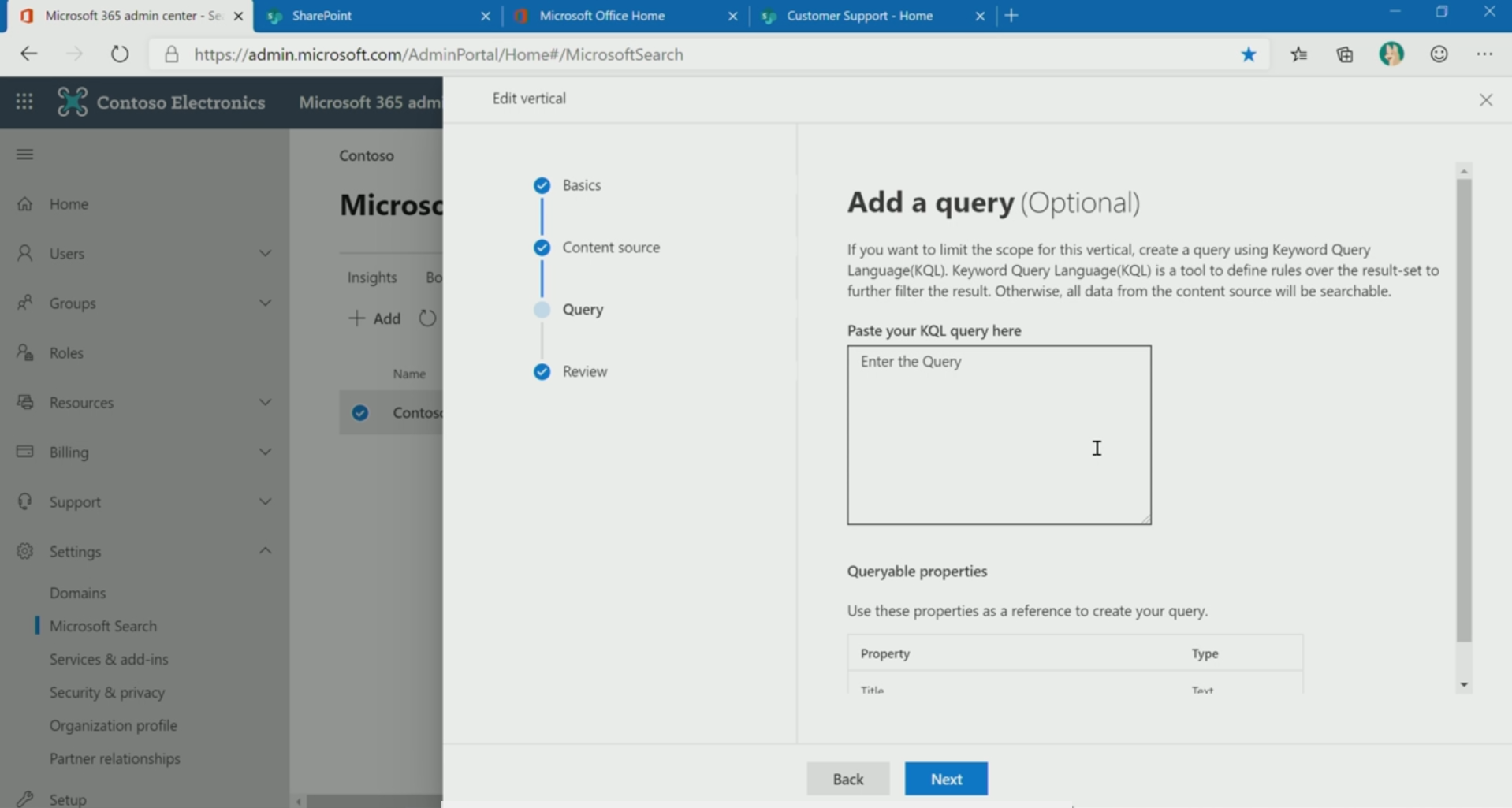 Result Types
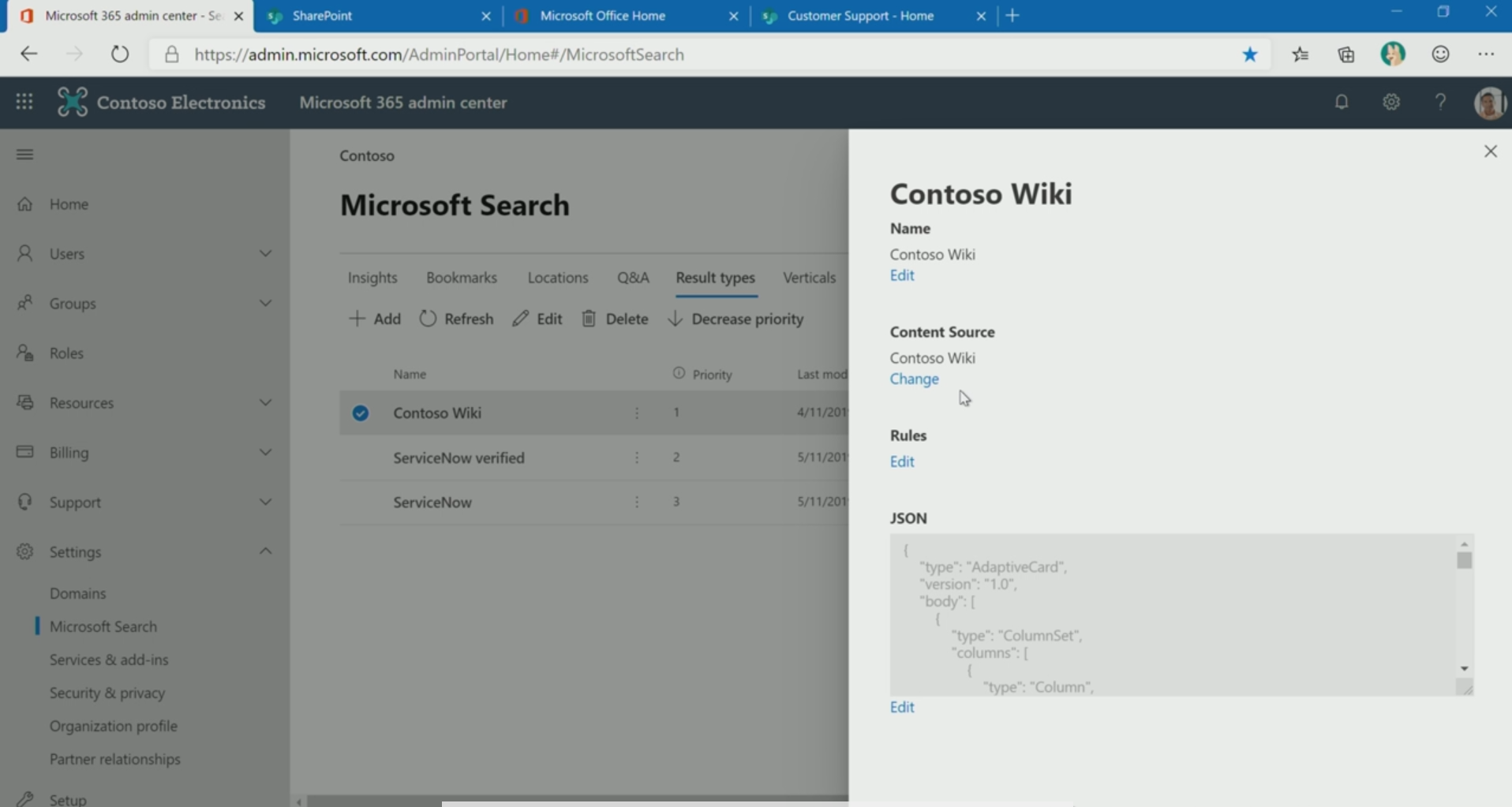 Result Types
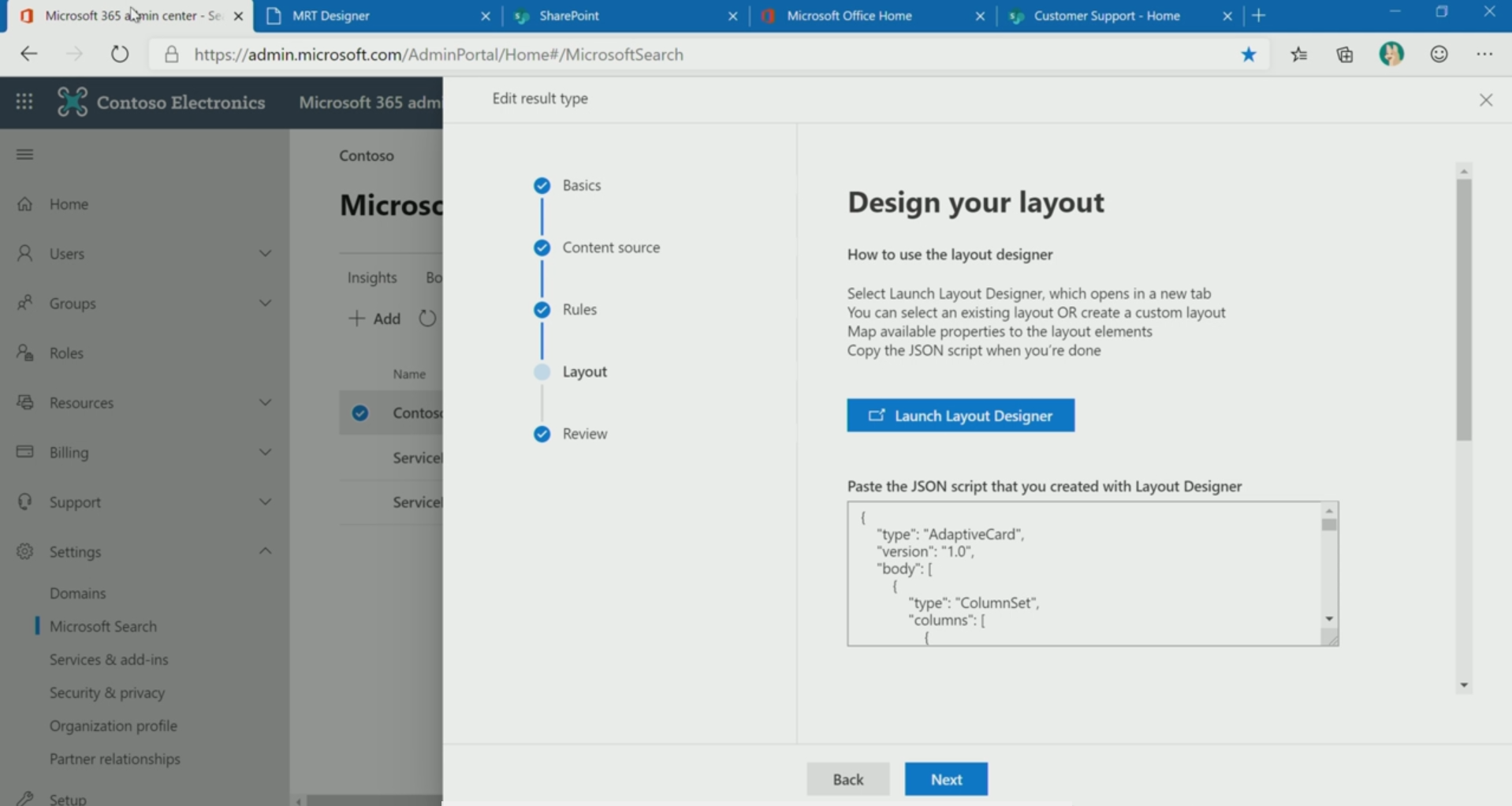 Search Layout Desginer
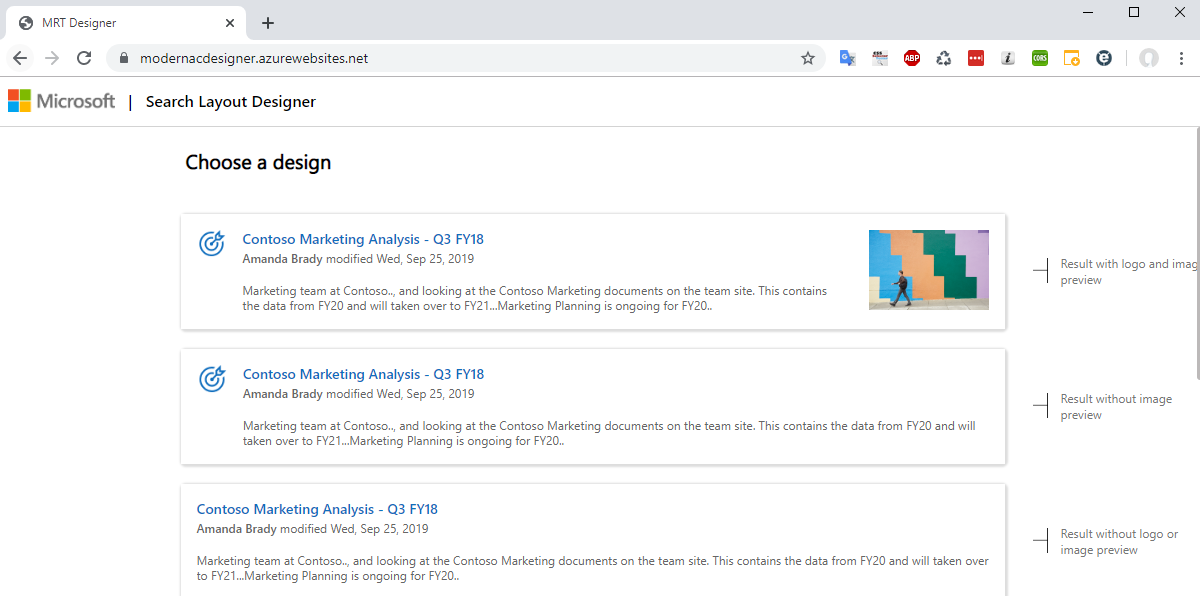 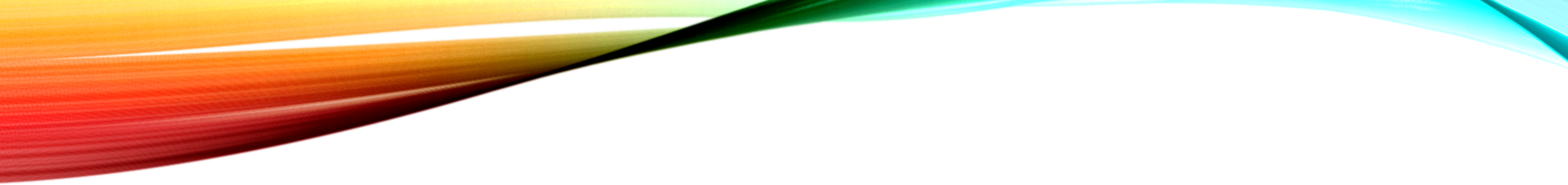 DEMO
Search
Customization
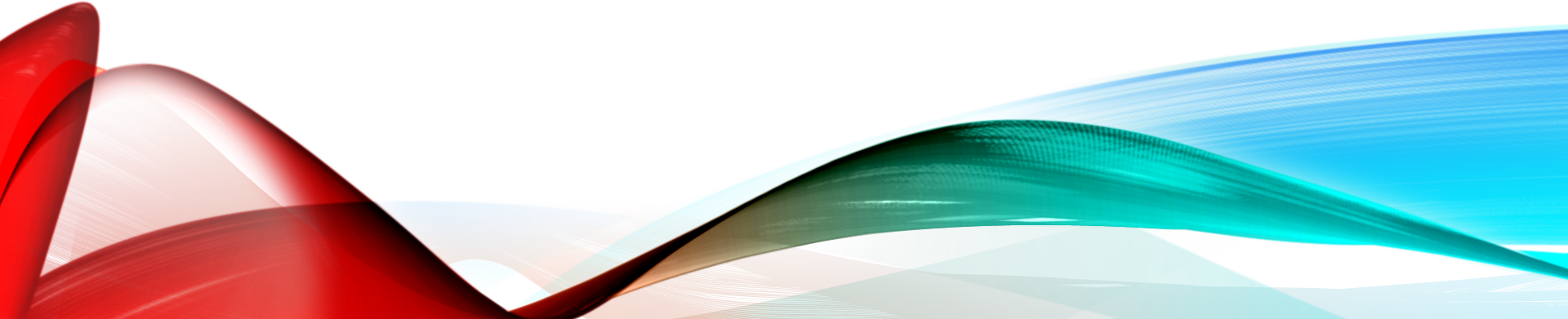 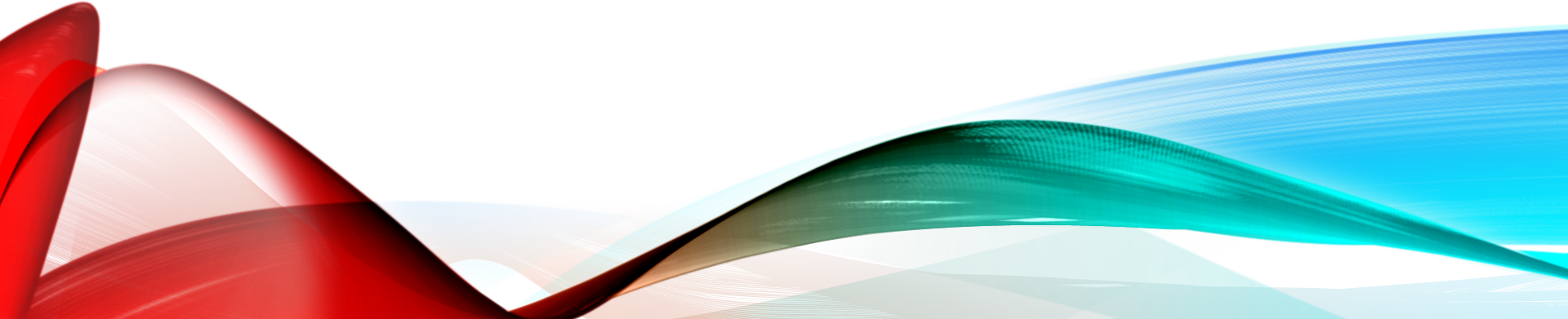 Configure Search in SharePoint
Default Scope to search in
Site
Hub
Tenant

Search box behavior
Inherit = 0,
AllPages = 1,
ModernOnly = 2,
Hidden = 3
$web.SearchScope
$web.SearchBoxInNavBar
$site.SearchBoxInNavBar
Search Customization
Get-PnPSearchSettings
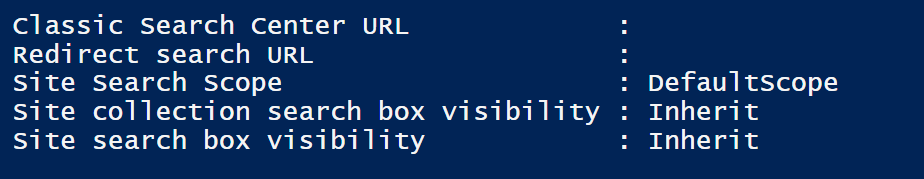 Search Customization
No Search WebParts directly from Microsoft
PnP Search WebParts are „production ready“





https://github.com/SharePoint/sp-dev-solutions/tree/master/solutions/ModernSearch/react-search-refiners
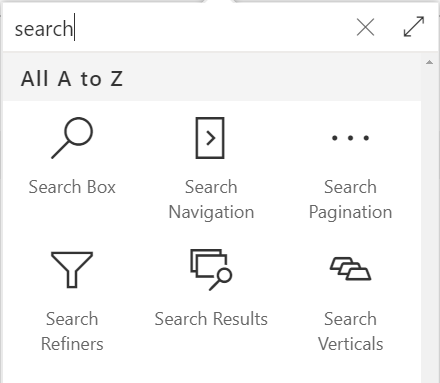 Search Customization
Set-PnPClientSidePage search-results 
	-LayoutType HeaderlessSearchResults
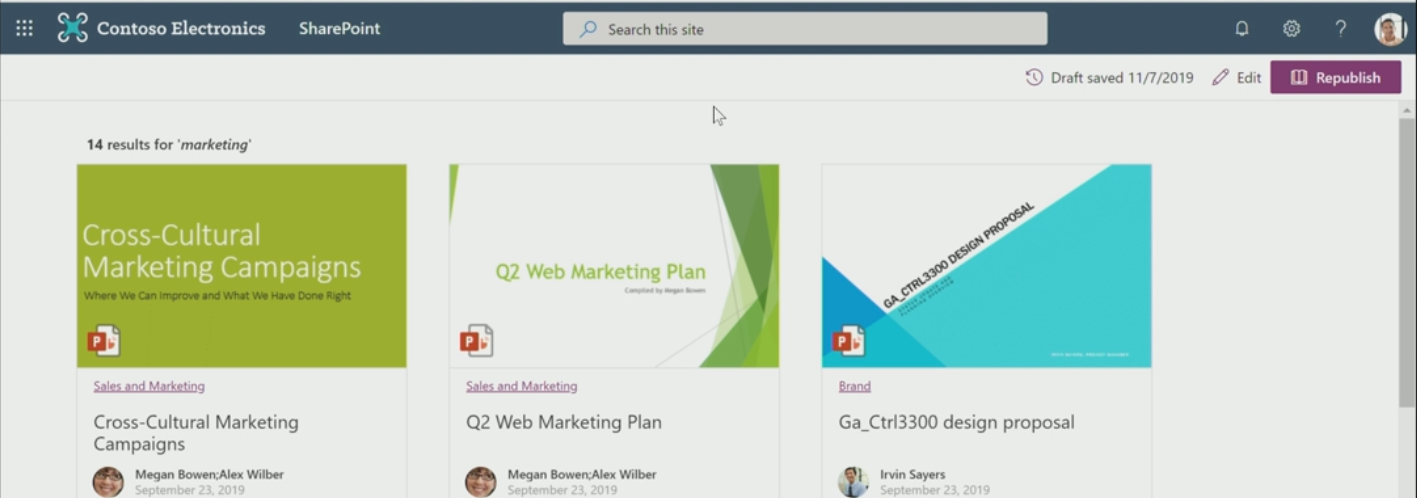 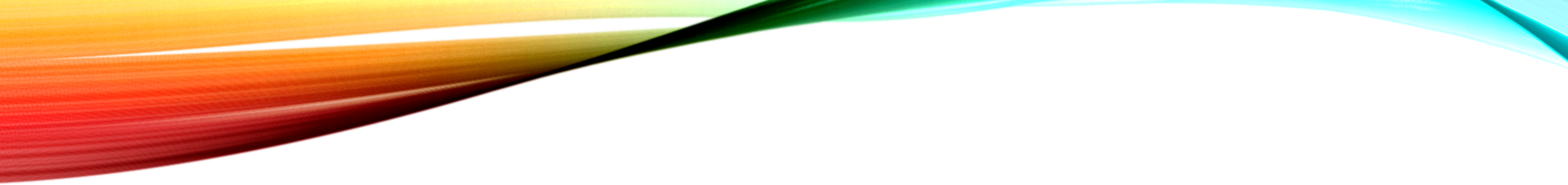 DEMO
Search
Customization
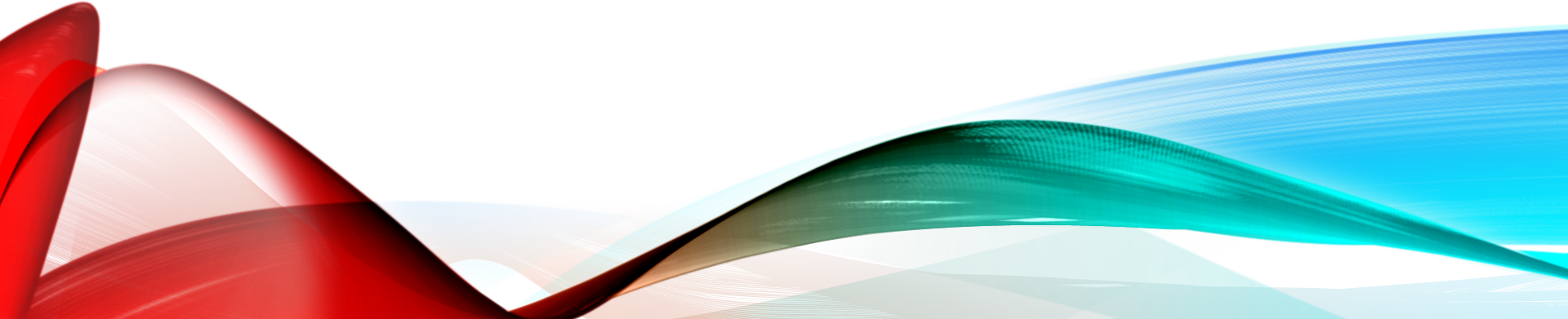 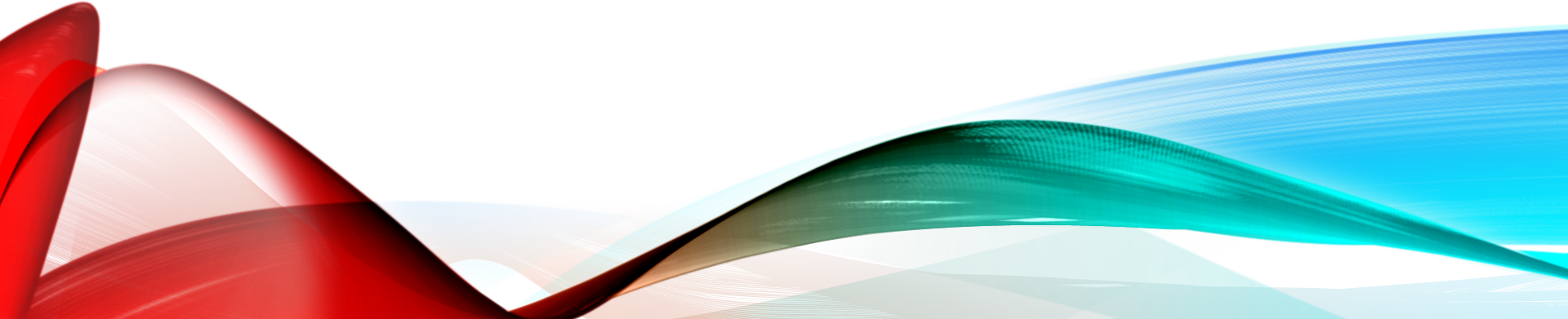 What‘s Next
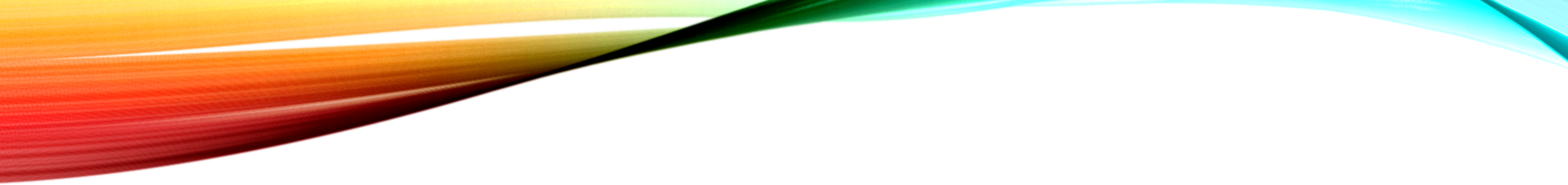 Configuration and Customization (June 2020)
Additional Features
Floorplan search (rolling out)
Acronym search (rolling out)
Natural language search
Search in classic sites
Project Cortex Roadmap
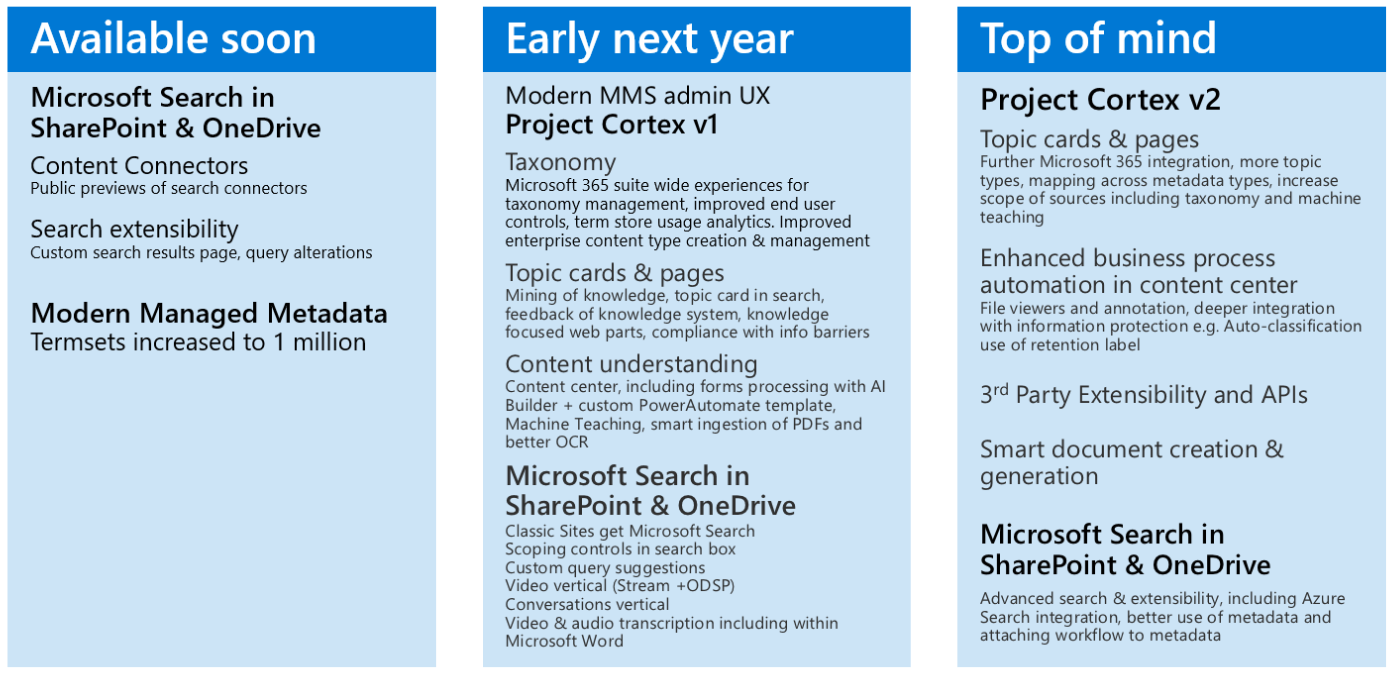 Microsoft Search Roadmap
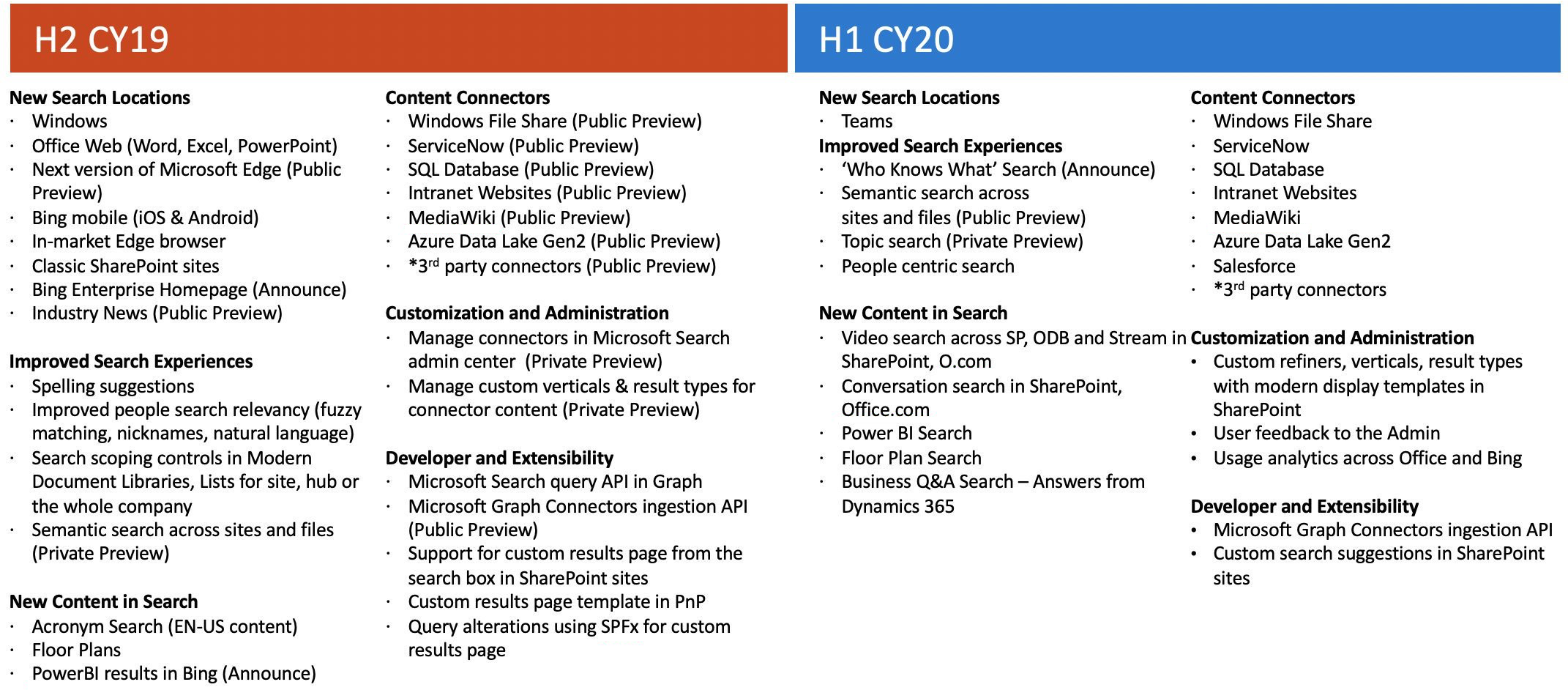 Roadmap IDs
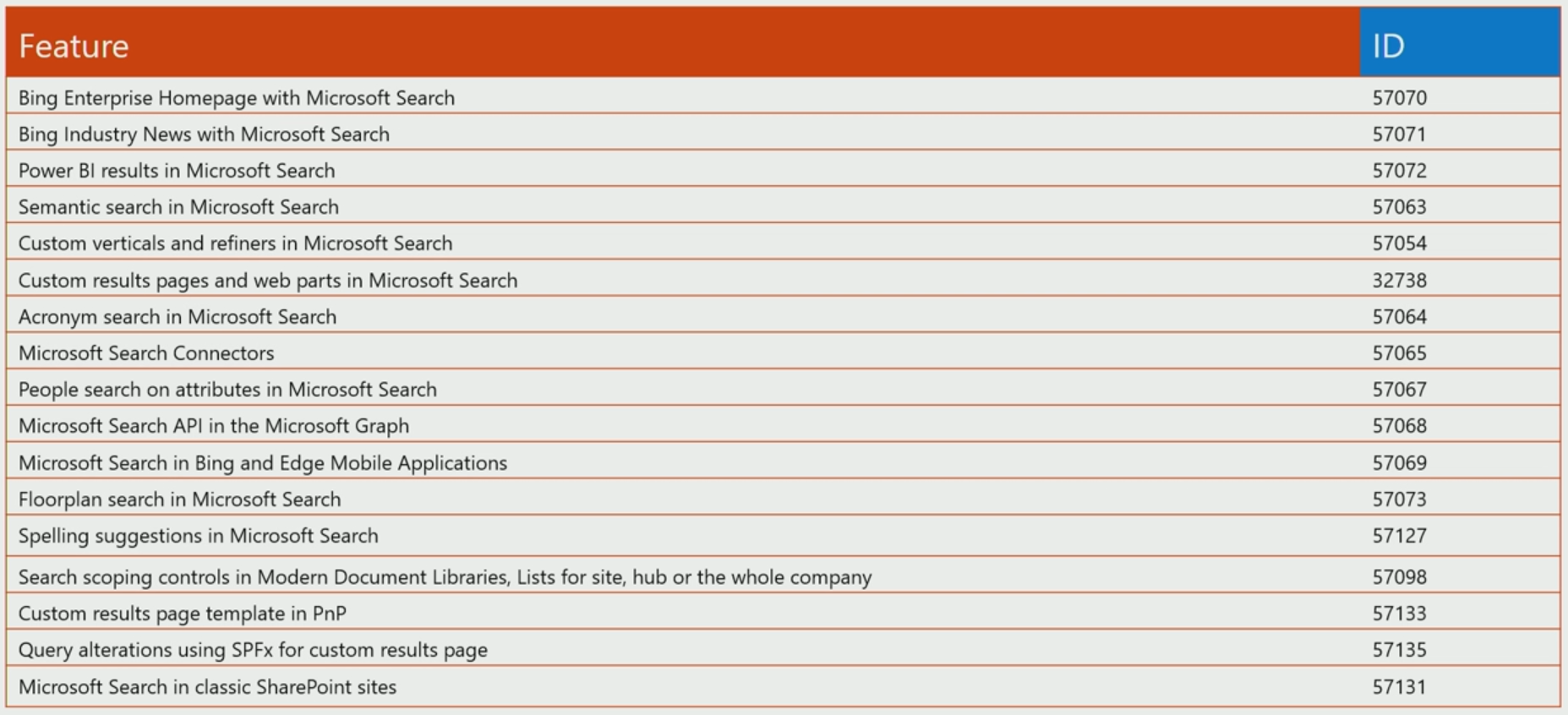 Resources
Microsoft Search Resource Center
Download adoption resources, illustrations, catch up with the latest Microsoft Search news and more at https://aka.ms/MicrosoftSearch
Microsoft Search Blog
Subscribe to the Microsoft Search blog for the latest news and announcements at https://aka.ms/MicrosoftSearch/Blog 
Microsoft Search GitHub
Samples and PnP Modern Search at https://github.com/microsoft-search  
Graph Search API
https://aka.ms/mssearchapi
Related Sessions @ESPC19
HEADLINE TITLE TEXT
Lorem ipsum dolor sit amet, consectetur adipiscing elit, sed do eiusmod tempor incididunt ut labore et dolore magna aliqua. 
Ut enim ad minim veniam
quis nostrud exercitation ullamco laboris
nisi ut aliquip ex ea commodo consequat
Duis aute irure dolor
Ut enim ad minim veniam
quis nostrud exercitation ullamco laboris
nisi ut aliquip ex ea commodo consequat
Duis aute irure dolor
[Speaker Notes: To add your image, first delete the place holder image as shown in the white box.Then insert your picture and scale it to be bigger than the size of the white box shown.Finally, right click on your image and select ‘Send to back’ – your image should now be framed correctly.]
HEADLINE TITLE TEXT
Lorem ipsum dolor sit amet, consectetur adipiscing elit, sed do eiusmod tempor incididunt ut labore et dolore magna aliqua. 
Ut enim ad minim veniam
quis nostrud exercitation ullamco laboris
nisi ut aliquip ex ea commodo consequat
Duis aute irure dolor
Ut enim ad minim veniam
quis nostrud exercitation ullamco laboris
nisi ut aliquip ex ea commodo consequat
Duis aute irure dolor
[Speaker Notes: To add your image, first delete the place holder image as shown in the white box.Then insert your picture and scale it to be bigger than the size of the white box shown.Finally, right click on your image and select ‘Send to back’ – your image should now be framed correctly.]
[Speaker Notes: To add your image, first delete the place holder image as shown in the white box.Then insert your picture and scale it to be bigger than the size of the white box shown.Finally, right click on your image and select ‘Send to back’ – your image should now be framed correctly.]